Formation des présidents de bureau de vote
SPW Intérieur et Action sociale
Direction de la Prospective et du Développement
Septembre-octobre 2024
Cette présentation constitue un support de formation qui peut être adapté en fonction, notamment,  du degré de connaissance des participants.
Avertissement
2
Coordonnées utiles
3
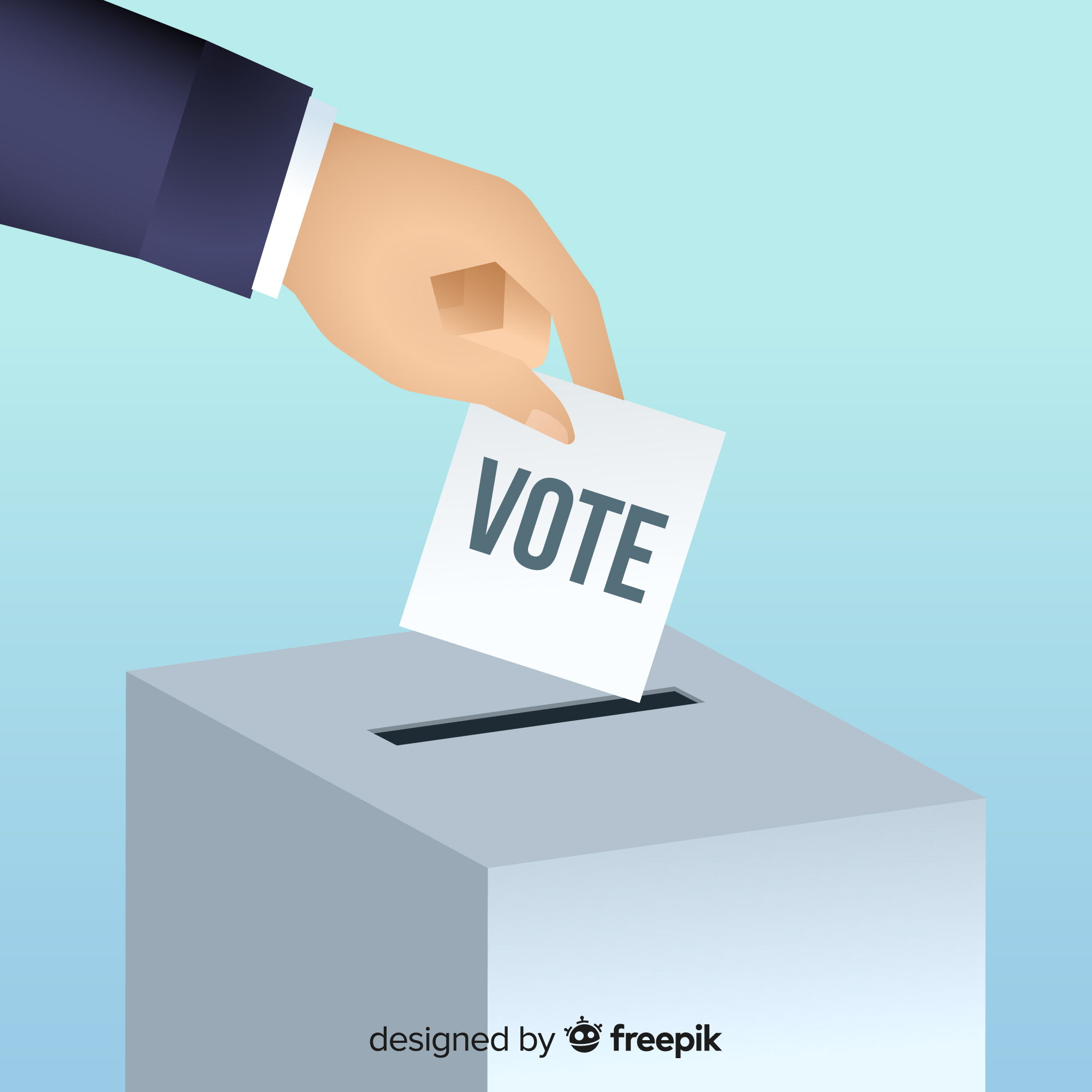 Contenu-    Avant le scrutin

Le jour de scrutin

Après la clôture du scrutin
4
Code de la démocratie locale et de la décentralisation, quatrième partie


https://electionslocales.wallonie.be
Base légale
5
Avant le scrutin
6
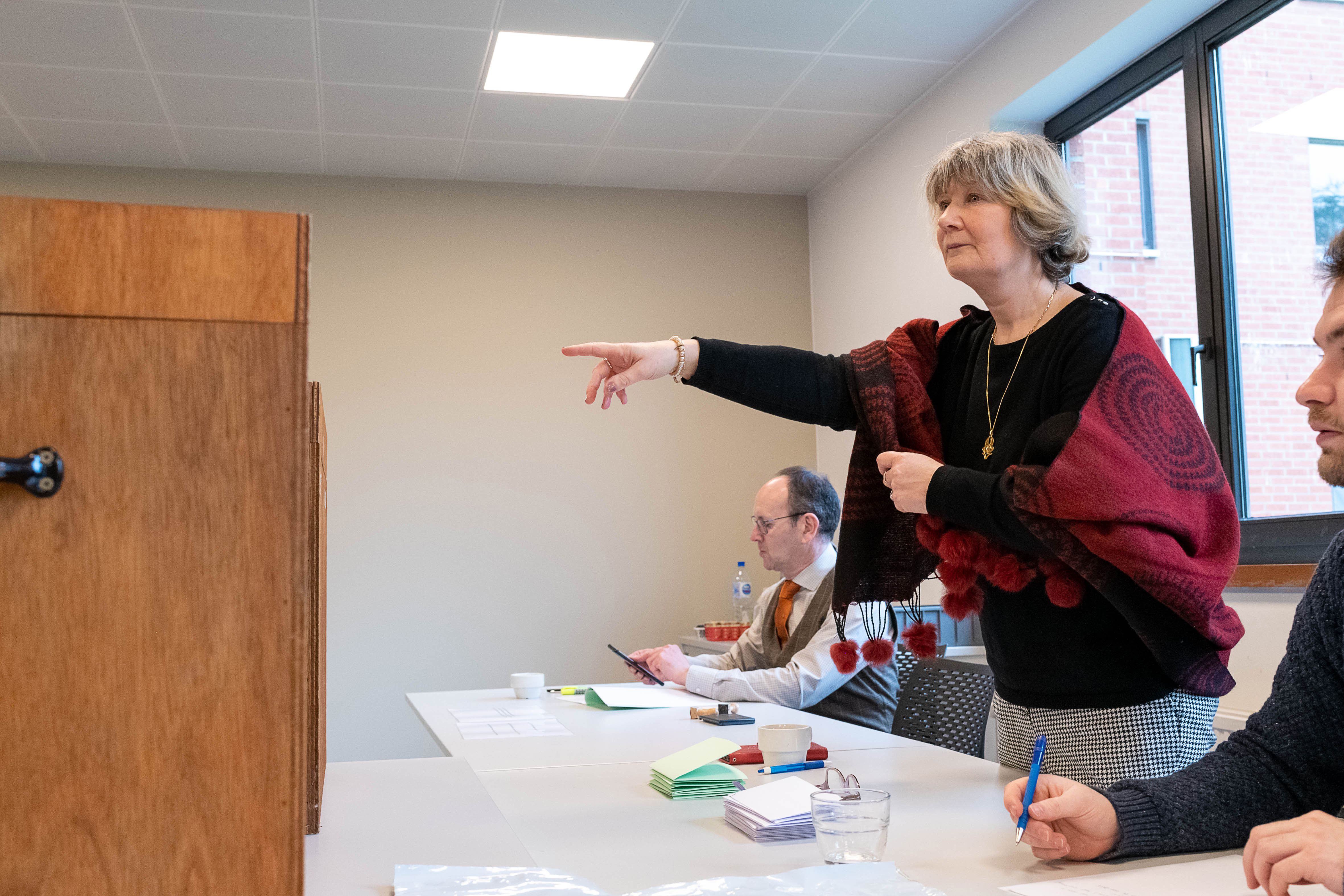 Responsabilités du président
Désigner un ou une secrétaire parmi les électeurs belges de la commune où se situe le local de vote et en informer le président du bureau communal ;

Veiller à l’aménagement du local de vote ;  

Assurer le maintien de l’ordre ;
7
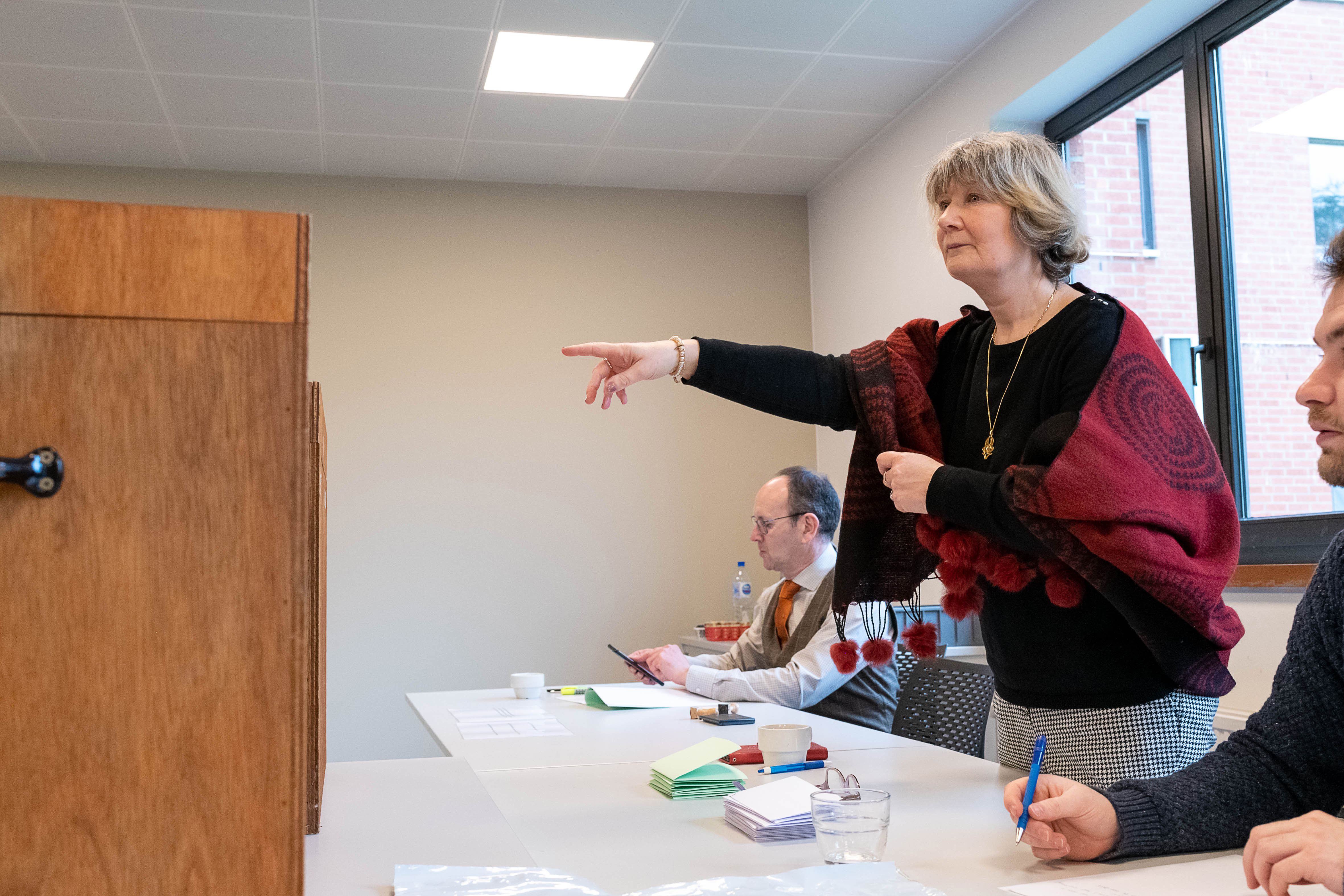 Responsabilités du président (2)
Faciliter l’exercice du droit de vote et garantir le secret du vote ;  

Consigner au procès-verbal les activités dans son local de vote ; 

Transmettre les urnes et les documents électoraux au président du bureau de dépouillement correspondant.
8
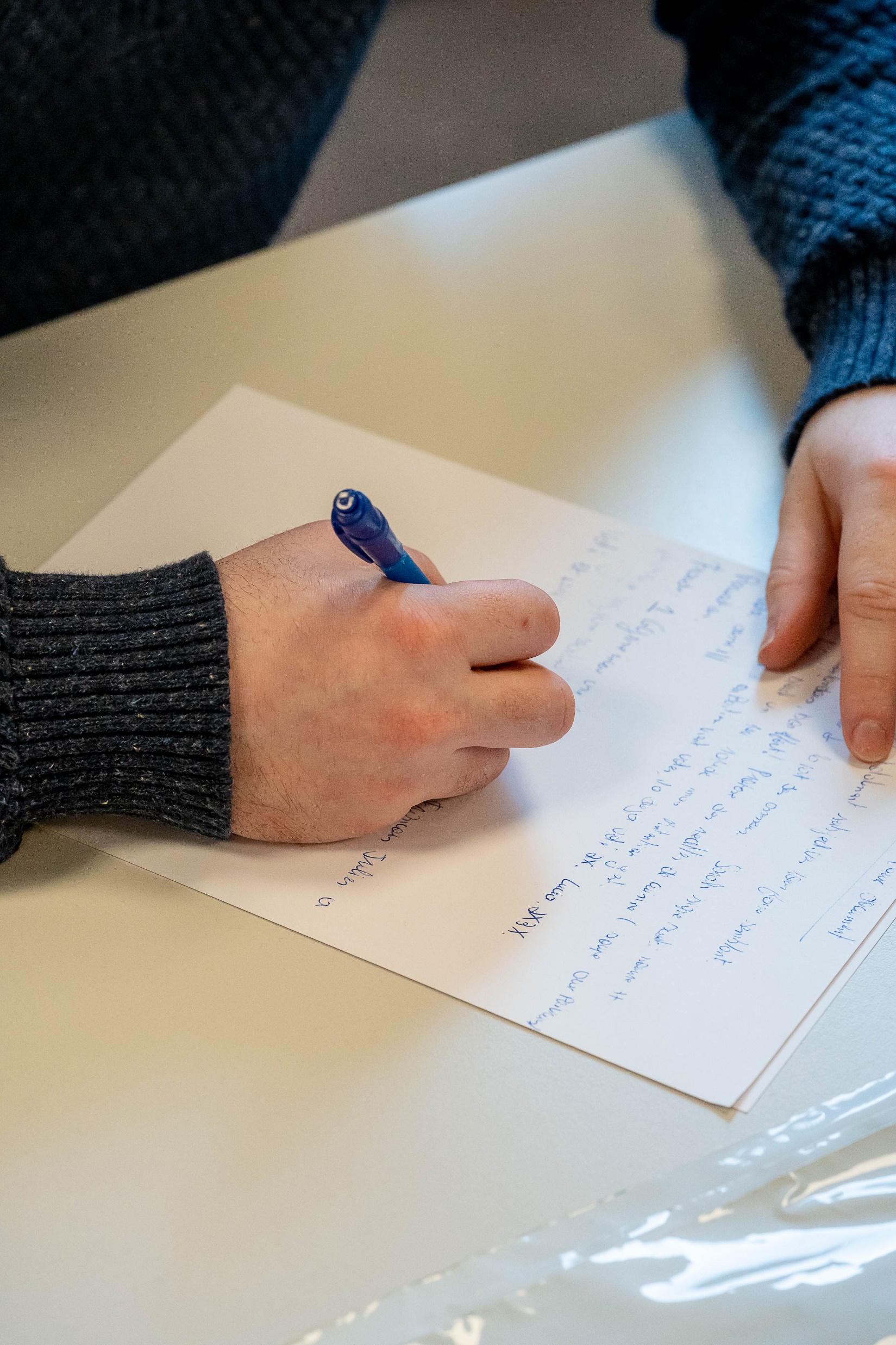 Le secrétaire
Le président du bureau de vote désigne son secrétaire parmi les électeurs de la commune. Il est votre bras droit pour toute la durée de la procédure.

Son rôle ?

pointer les électeurs entrant dans le local de vote ;

- sous votre supervision, compléter le PV.
9
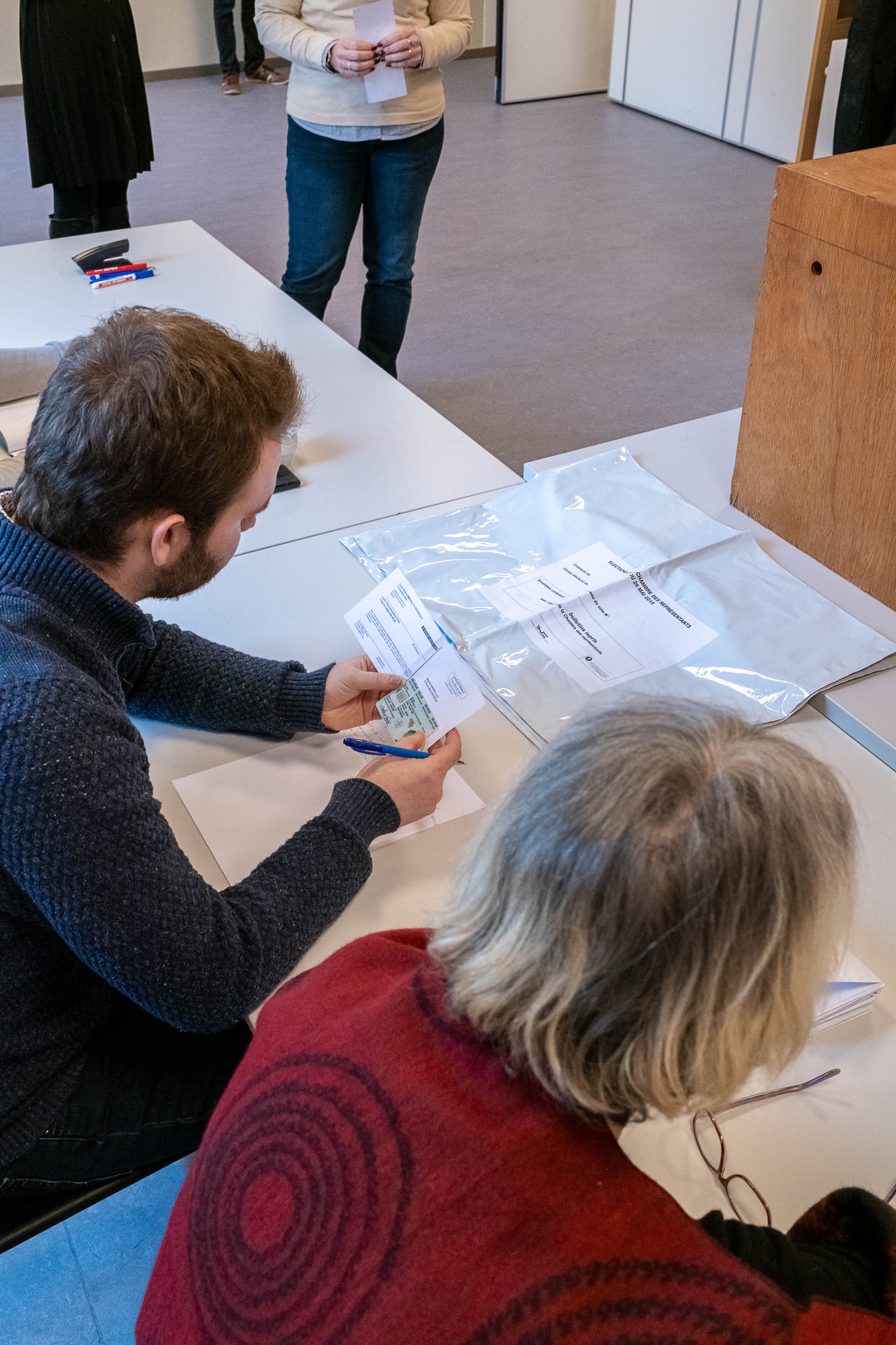 Les assesseurs
4 effectifs + 4 suppléants

Désignés par le président du bureau communal parmi les électeurs de la commune
10
Incompatibilités
11
Préparation du local (1)
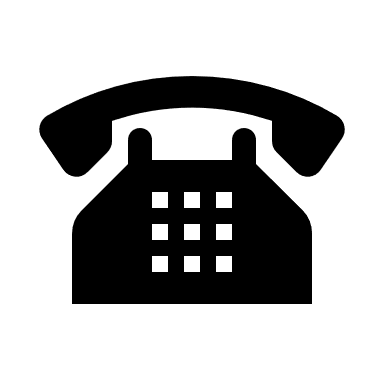 La semaine qui précède les élections, prenez contact avec l’administration communale pour vérifier les points suivants :  

À quel moment votre local de vote sera-t-il prêt ? 
À quel moment sera-t-il accessible ?
12
Préparation du local (2)
Comment procède-t-on à l’ouverture du local : recevez-vous une clé ou la commune enverra-t-elle un préposé pour cela le matin du scrutin ? 
Le mobilier sera-t-il mis en place par le personnel communal ? 
Le local est-il chauffé le week-end ?
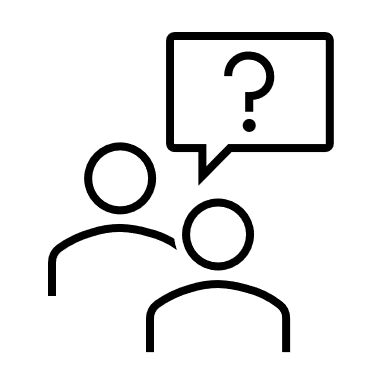 13
Vérification des équipements
Des timbres dateurs et tampons:
Nom district et commune
A voté par procuration
A exercé le rôle d'accompagnant
Mobilier dans le local : tables, chaises, isoloirs, pupitres, barrières (si nécessaire)
Formulaires / listes à compléter et enveloppes/
Affiches
Matériel de vote : 2 urnes vides, scellés et crayons rouges
14
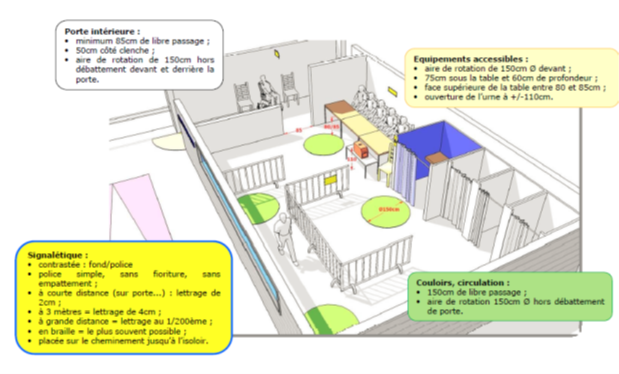 Disposition du local
15
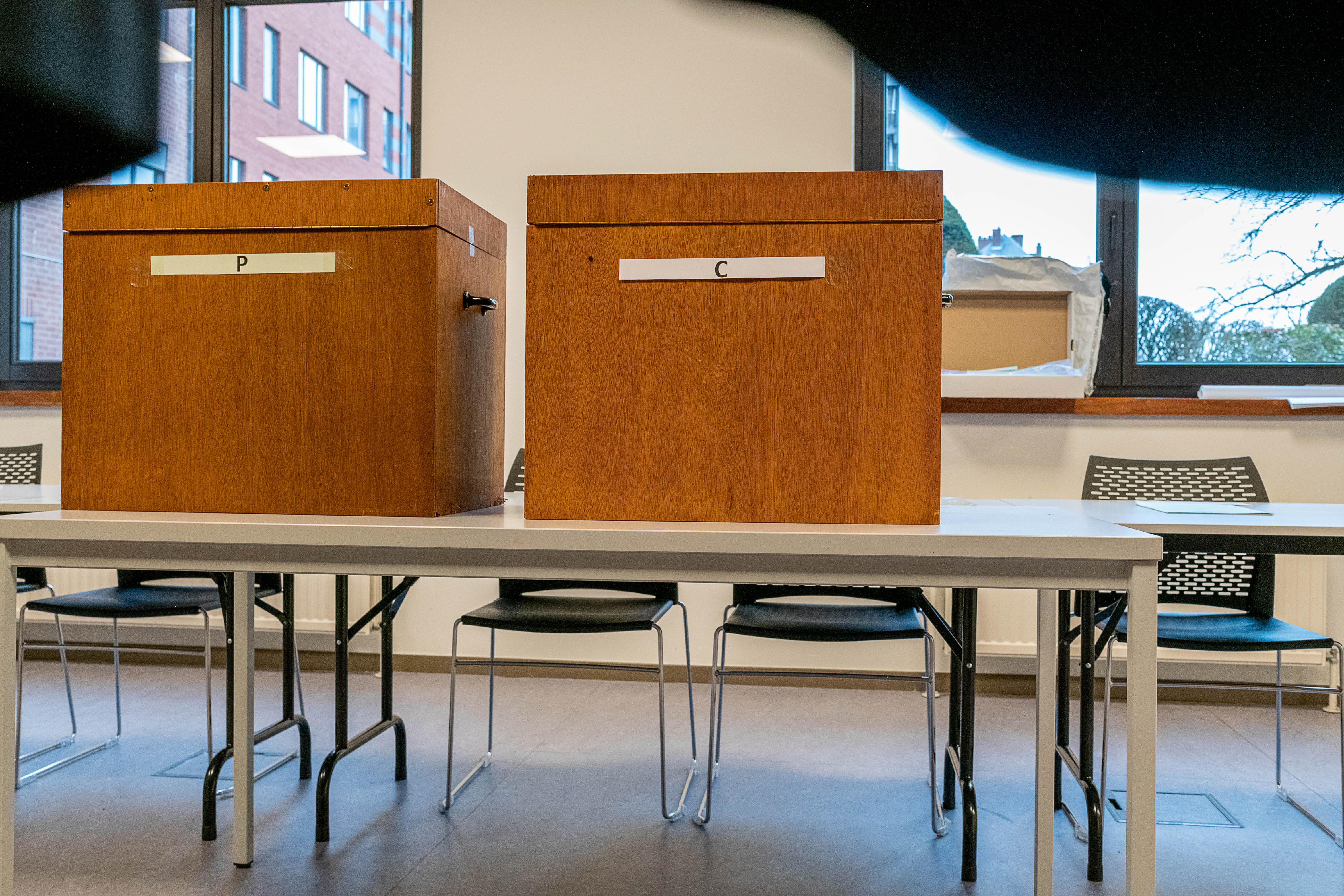 Les urnes (1)
Vous allez recevoir deux urnes : 
Une pour les bulletins communaux portant la lettre C;

Une pour les bulletins provinciaux portant la lettre P.
16
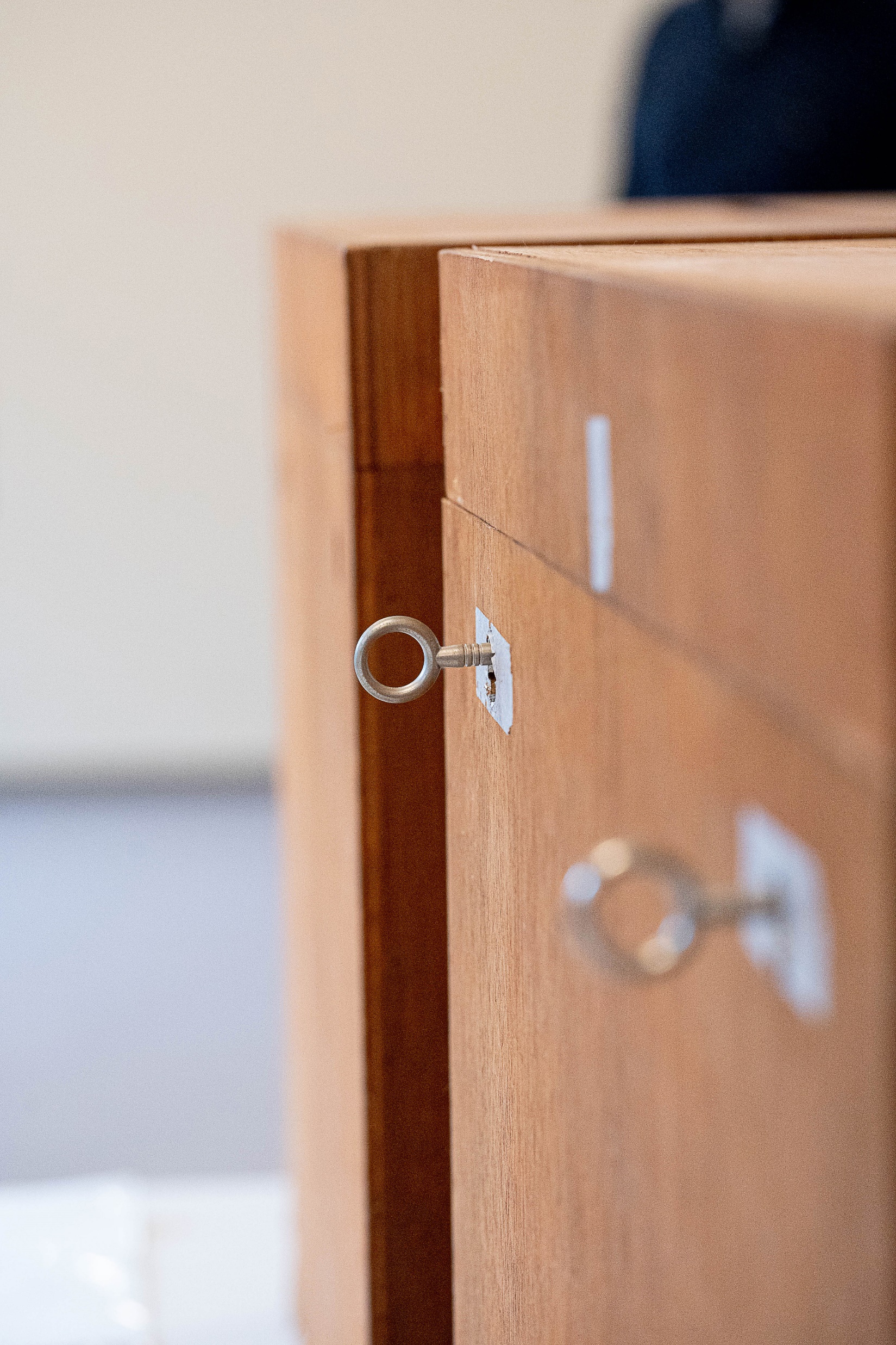 Les urnes (2)
Les urnes doivent porter le numéro du bureau de vote et doivent être scellées par :

un cadenas

ou

un collier de sécurité numéroté de type colson.
17
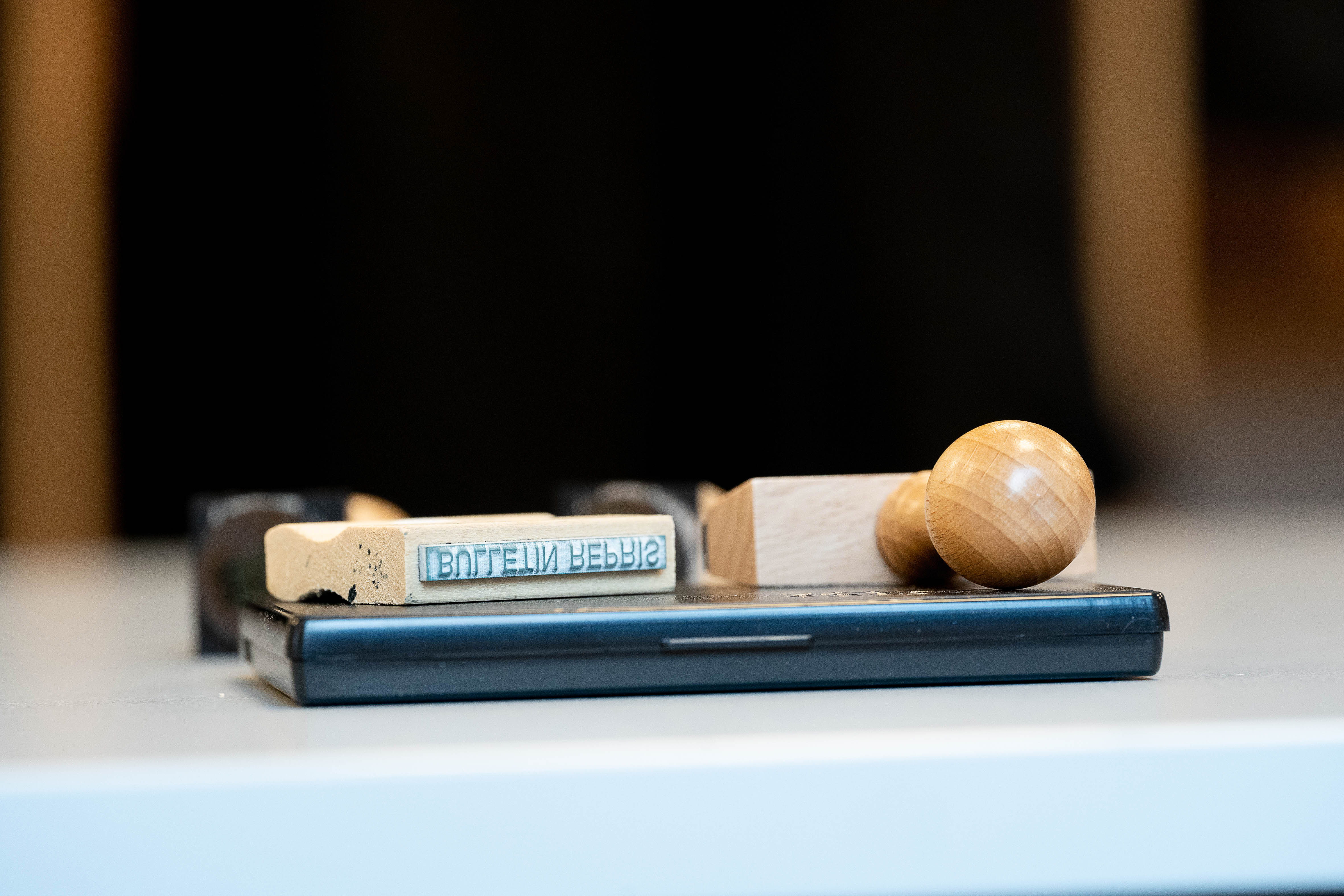 Le matériel électoral (1)
La commune vous aura délivré le matériel suivant : 

Un timbre à date, avec boîte à tampon à encre noire, afin de marquer le nom du district électoral et de la commune ainsi que la date de l’élection sur tous les bulletins ;
Pour chaque isoloir, un crayon électoral à mine rouge attaché à une chaînette en métal à chacun des pupitres réservés au vote, ainsi que des crayons de rechange.
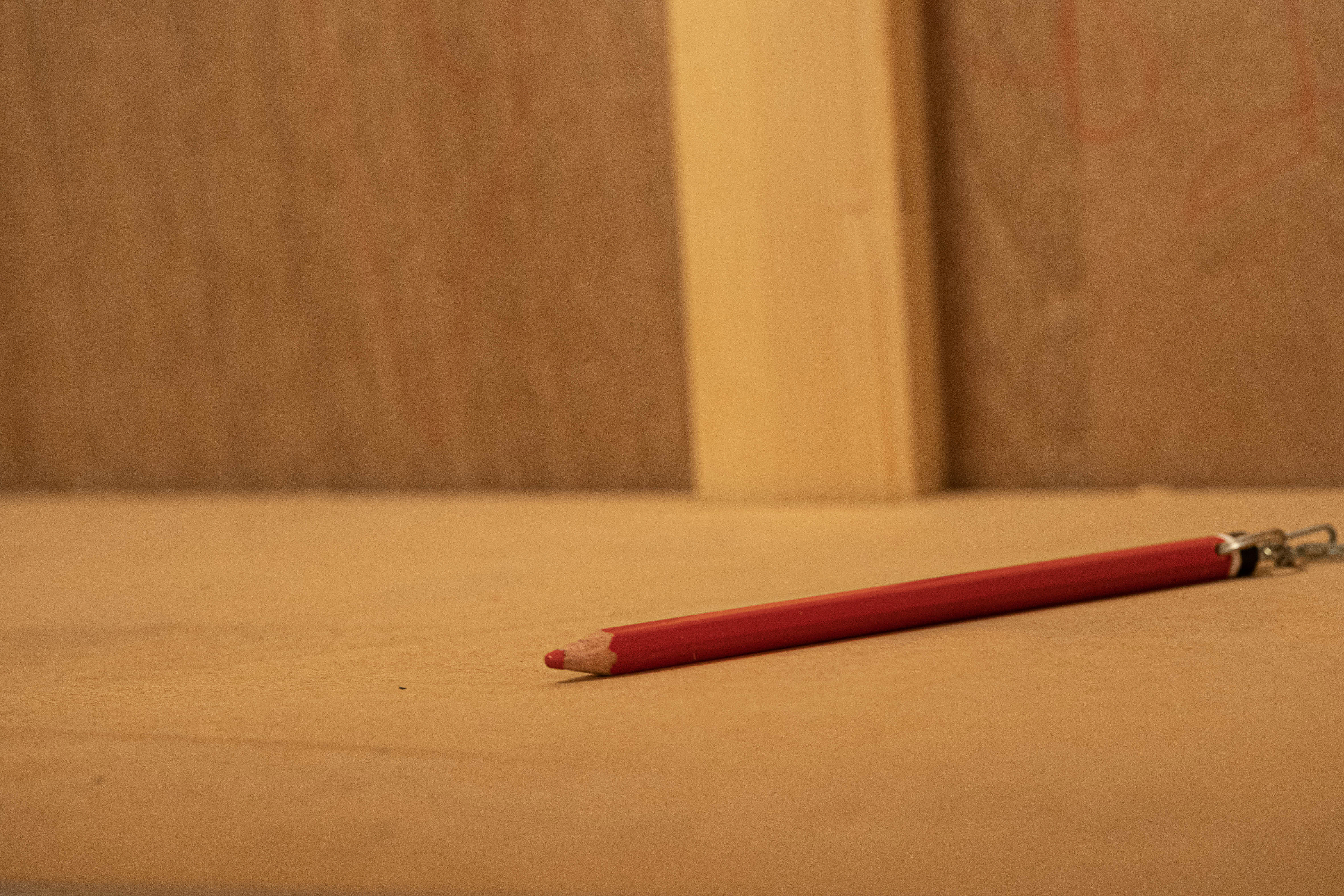 18
Le matériel électoral (2)
Six enveloppes destinées à contenir les bulletins des diverses catégories pour chaque élection (bulletins repris, bulletins inutilisés et bulletins modèles), accompagnées de trois étiquettes blanches et de trois étiquettes vertes ;

Une enveloppe destinée à contenir les deux exemplaires du procès-verbal à munir d’une étiquette blanche ;

Un exemplaire supplémentaire du procès-verbal, pouvant être utilisé comme brouillon.
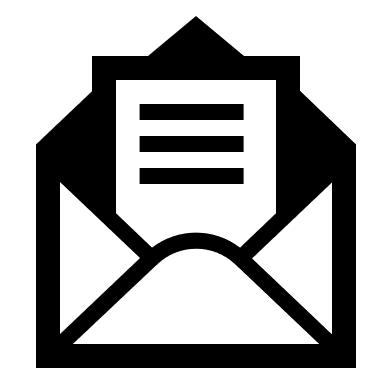 19
Le matériel électoral (3)
Une enveloppe destinée à contenir l’exemplaire du registre de scrutin utilisé pour le pointage des électeurs absents ;

Deux enveloppes destinées à contenir les copies des registres de scrutin nécessaires au pointage des électeurs ;

Une enveloppe destinée à contenir les procurations accompagnées de leurs pièces justificatives.
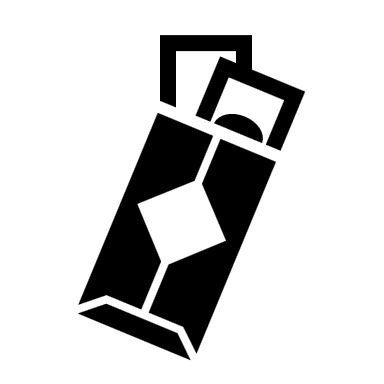 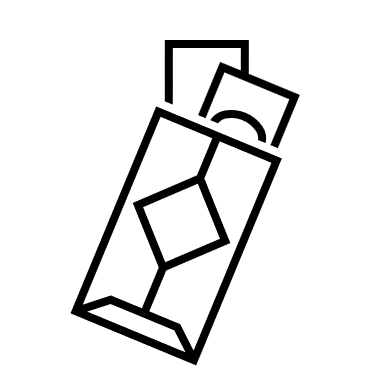 20
Le matériel électoral (3)
Une enveloppe destinée à contenir le relevé des assesseurs absents, adressée au Procureur du Roi ; 

Des signaux « Interdiction de fumer » ; 


Des affichettes portant la mention « Prière de préparer votre carte d’identité et votre lettre de convocation ».
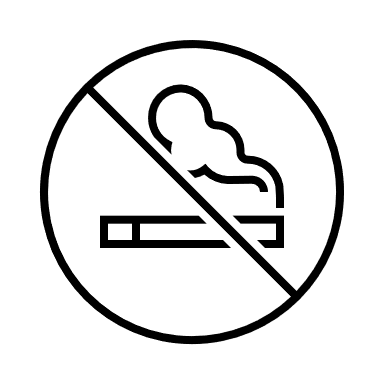 21
Le matériel électoral (4)
Des affichettes mentionnant le numéro du bureau de vote ; 


Du ruban adhésif en vue de sceller les urnes ou des colliers de sécurité de type colson.
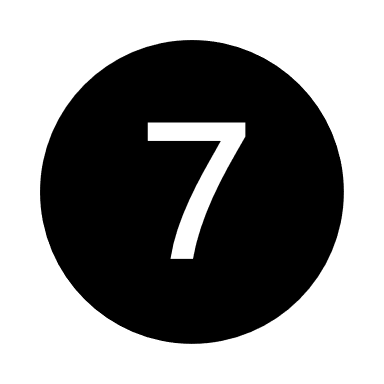 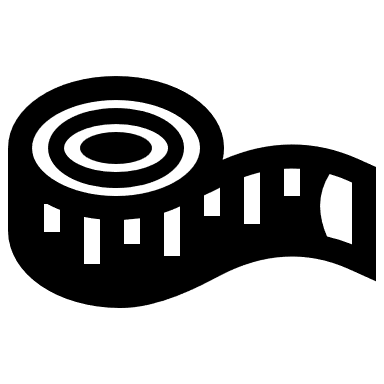 22
Le matériel électoral (5)
En même temps que la livraison des bulletins de vote, chaque bureau de vote doit recevoir une feuille vierge de papier électoral, de la dimension du bulletin de vote correspondant à leur circonscription, sur laquelle le bureau déterminera l’emplacement où le bulletin sera estampillé avant d’être remis à l’électeur (le bulletin modèle ou « gabarit »).
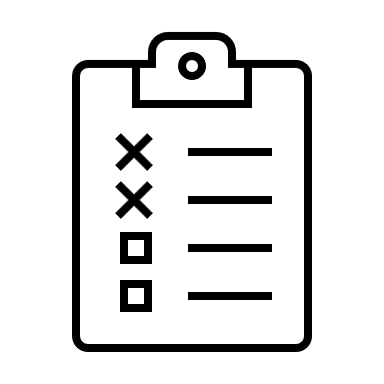 23
Le matériel électoral (6)
Des fournitures de bureau : matériel d’écriture, surligneurs, papier, taille-crayon, étiquettes blanches et vertes.
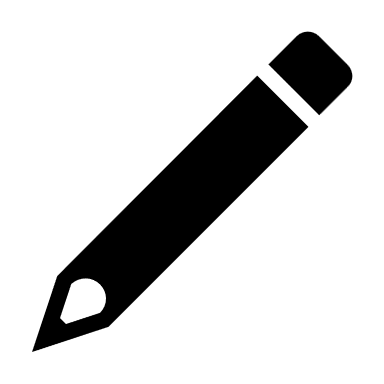 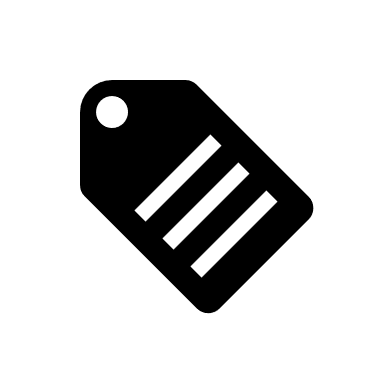 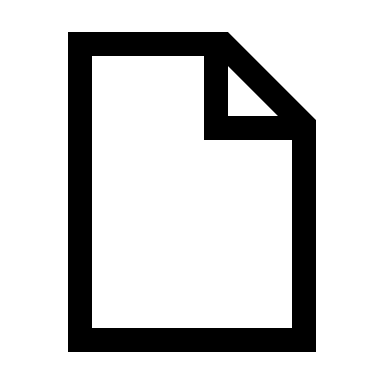 24
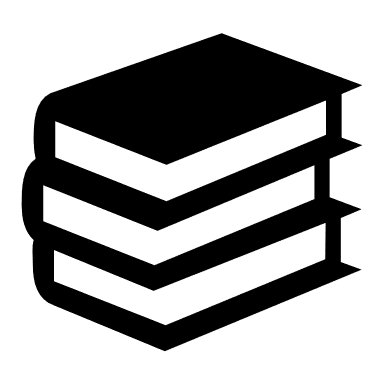 Les textes réglementaires
Un exemplaire du Code de la démocratie locale et de la décentralisation, 4ème partie, pour le local de vote. 

Une reproduction à 150% du bulletin de vote à mettre à disposition des électeurs justifiant de cette nécessité, à leur demande et à raison d’un exemplaire par isoloir. 

Un exemplaire de l’instruction aux électeurs, reproduit en gros caractères.
25
Dans la salle d’attente
Des affiches reprenant l’instruction aux électeurs ; 

Une affiche « Comment voter valablement ? » ;





Une affiche reprenant la liste des candidats.
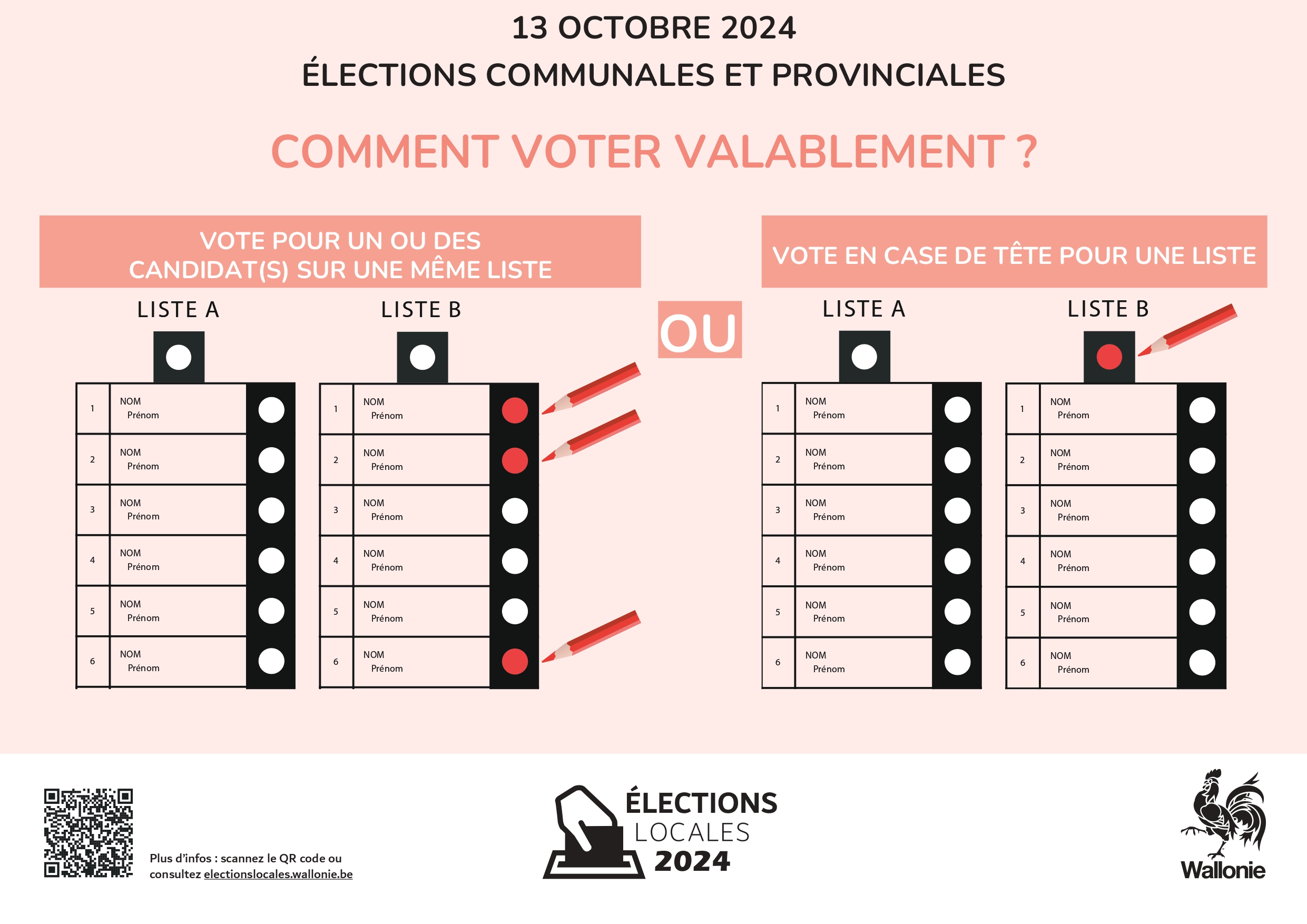 26
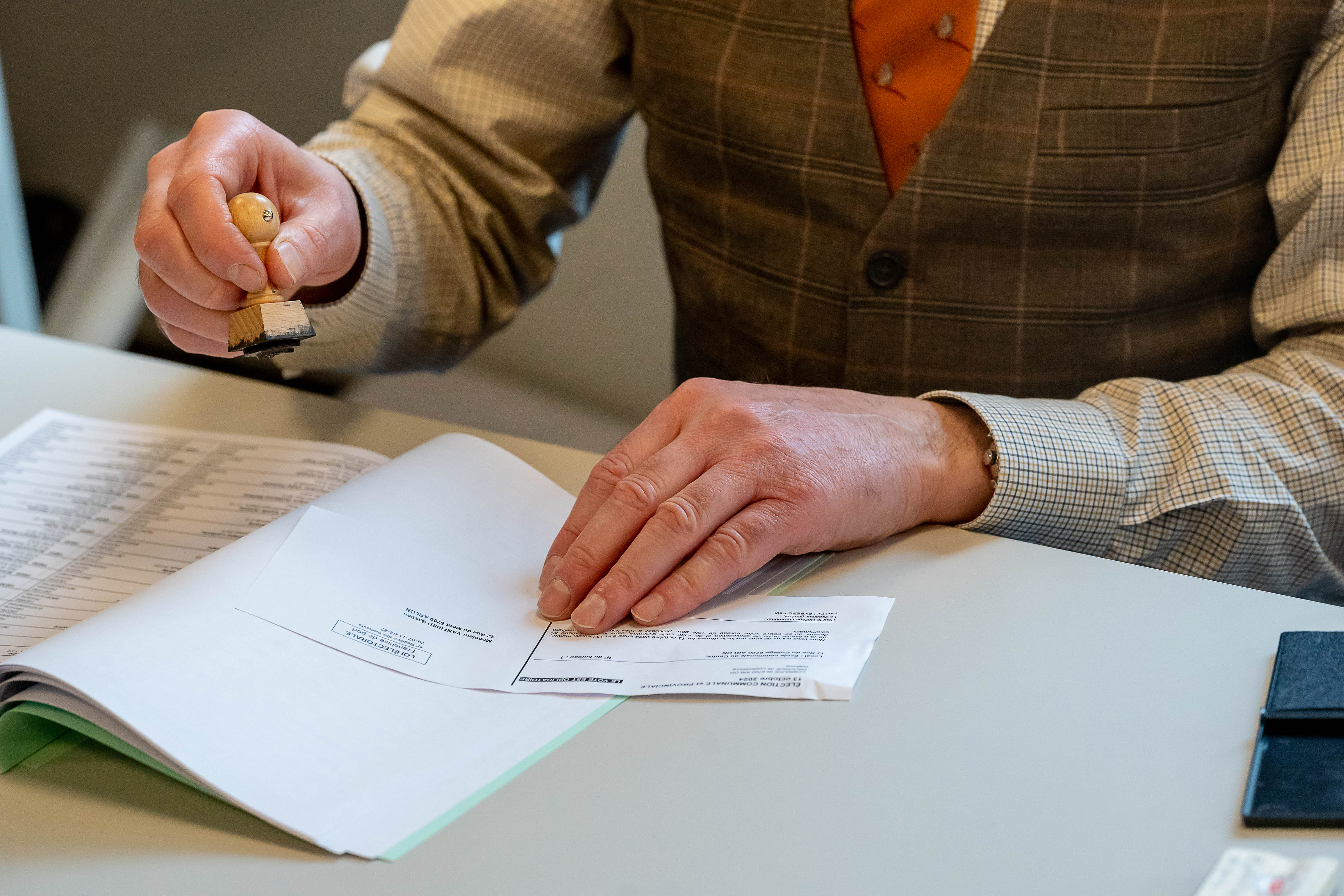 Les registres de scrutin (1)
Il reprend les électeurs qui sont convoqués pour voter dans le local dont vous avez la charge. 

Il sert à effectuer le pointage des électeurs qui se présentent pour voter.
27
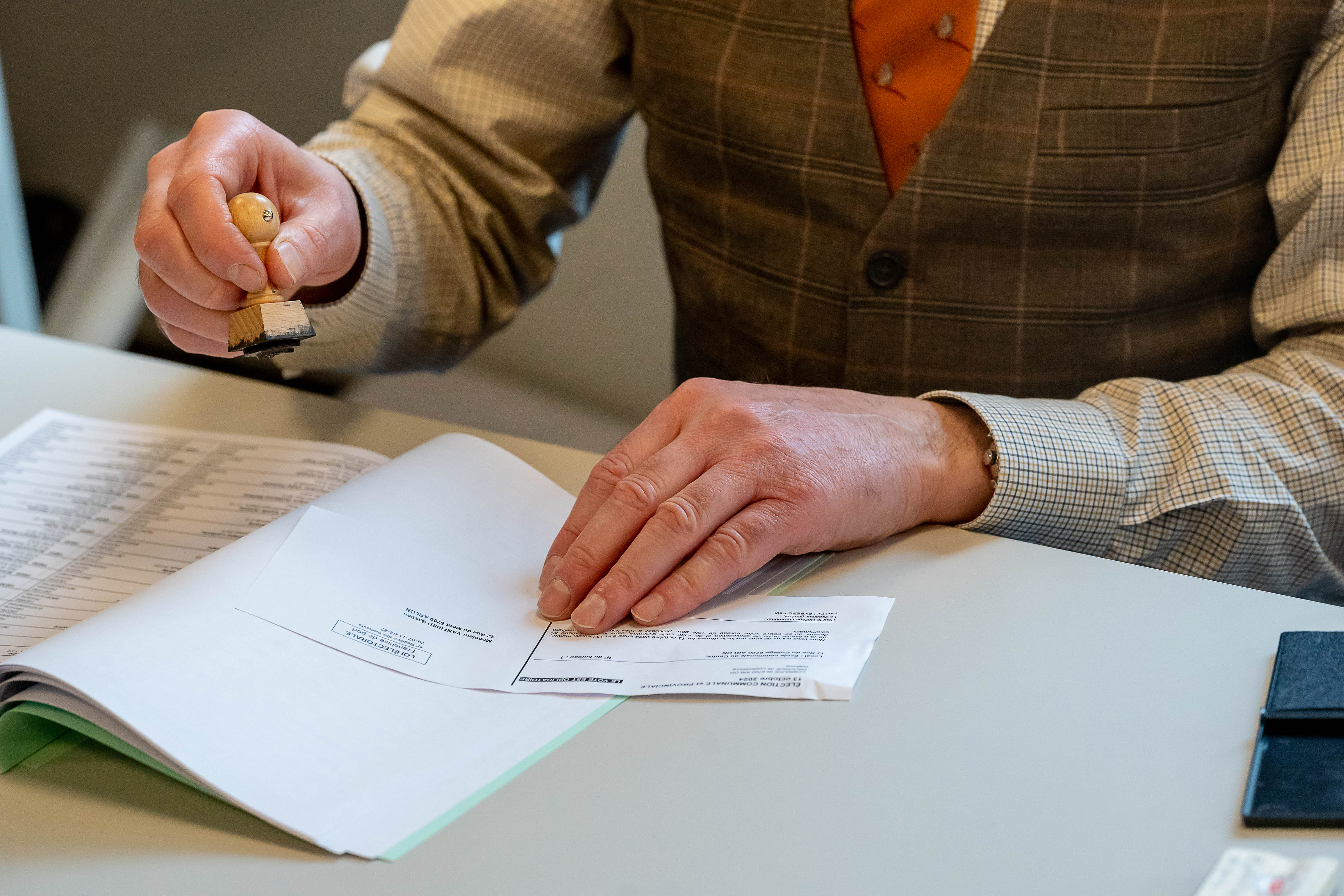 Les registres de scrutin (2)
Veillez à ce que chaque exemplaire porte bien les mentions suivantes : la date du scrutin, le nom de la commune, celui du district et le numéro du bureau de vote.
28
Les bulletins de vote (1)
Vous avez été informé par le président du bureau communal de l’adresse du bureau de dépouillement communal.
Si, cinq jours avant l’élection, vous n’avez pas reçu cette information, prenez contact avec le service « Elections » de votre commune.
Réception préalable des bulletins lors de la formation ou à domicile, par voie postale.

À n’ouvrir que le jour de l’élection en présence du bureau constitué !
29
Les bulletins de vote (2)
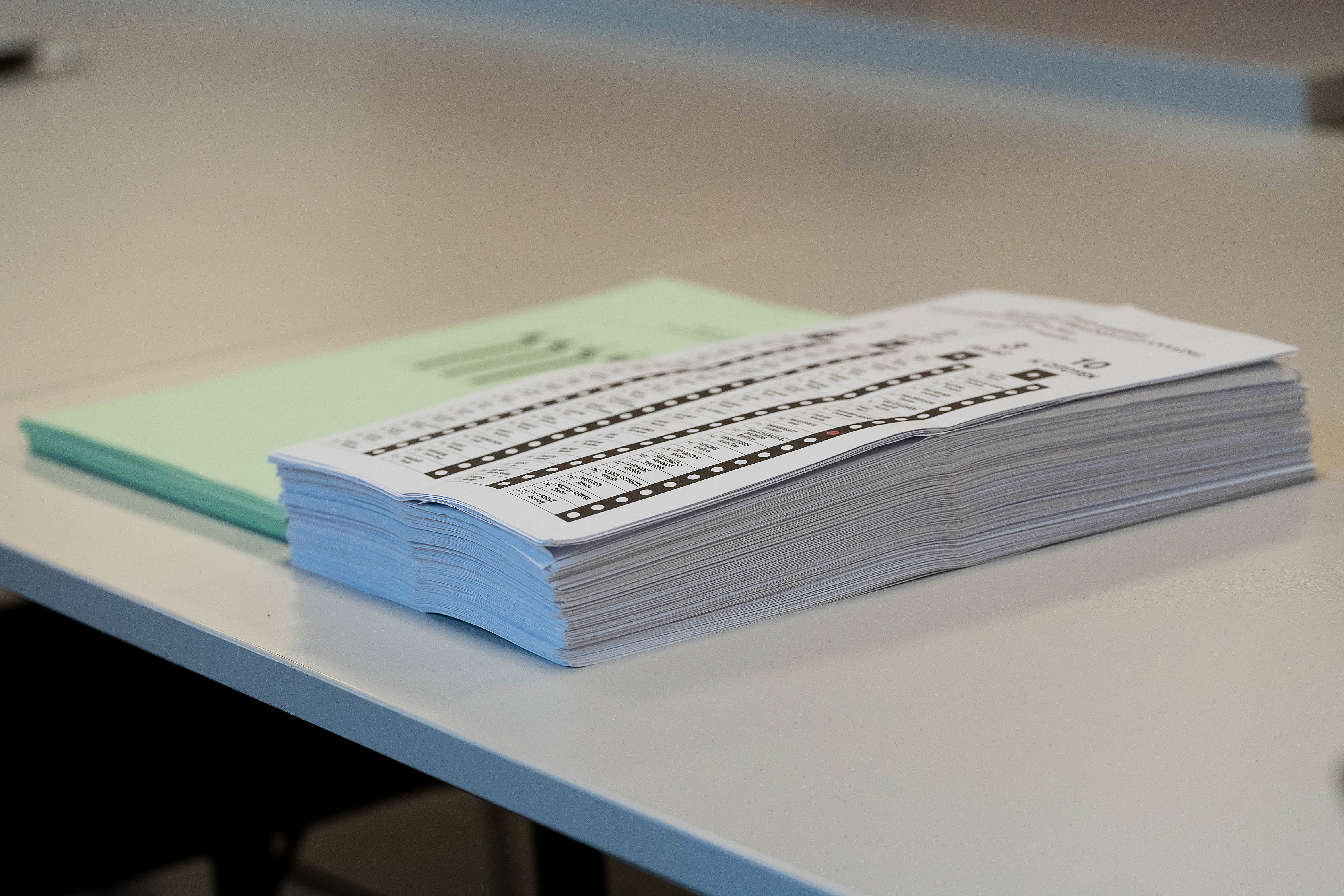 Avant l’ouverture des votes, comptez les bulletins et reportez leur nombre au PV.
30
Les bulletins de vote (3)
Si vous ne disposez pas de moyen de locomotion, vérifiez auprès de l’administration communale la manière dont le transport des urnes est organisé vers les bureaux de dépouillement.
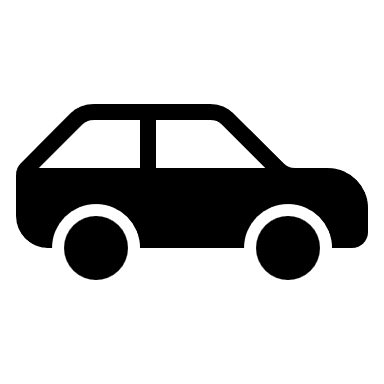 31
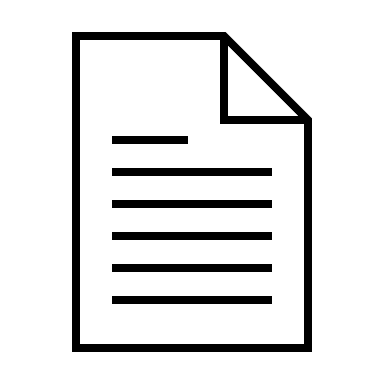 Les formulaires (1)
Ces formulaires sont annexés au formulaire de procès-verbal que vous recevrez pour le jour du scrutin. Vous aurez à les compléter au fur et à mesure de la procédure. En vous basant sur la liste ci-après, vérifiez que vous disposez bien de tous les formulaires nécessaires :
Procès-verbal du vote en trois exemplaires : 2 à amener au bureau de dépouillement communal, et 1 comme brouillon ;
32
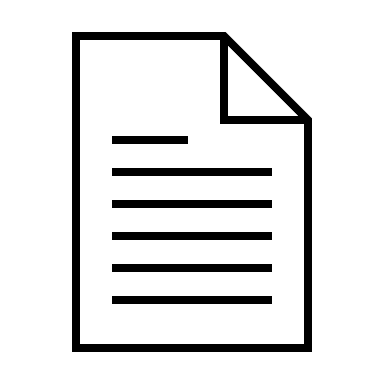 Les formulaires (2)
Etat des installations électorales ; 
Relevé des assesseurs absents ; 
Serment des assesseurs et des témoins ; 
Relevé des électeurs admis ; 
Relevé des numéros de compte pour les jetons de présence.
33
Documents à apporter en tant que président du bureau de vote (1)
Convocation et carte d’identité ;

Le formulaire vous ayant désigné comme président ;

Le formulaire reprenant l’identité des assesseurs et des assesseurs suppléants de votre bureau ;
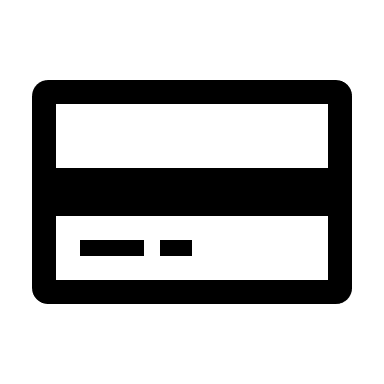 Le jour du scrutin
34
Documents à apporter en tant que président de bureau de vote (2)
Les formulaires dans lesquels est indiqué le lieu où les bulletins de vote et documents de votre bureau doivent être transportés après le scrutin ;

Les exemplaires des registres de scrutin et les listes reprenant les modifications qui avaient été communiquées par l’administration communale ;

Les paquets contenant les bulletins de vote (le cas échéant).
Le jour du scrutin
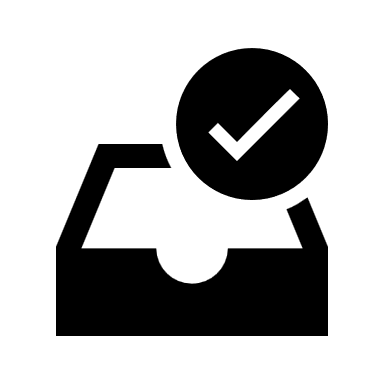 35
Les témoins (1)
Pour être admis à siéger, les témoins doivent produire la lettre signée par l'un des candidats et contresignée par le président du bureau communal - qui les désigne pour siéger à votre bureau.
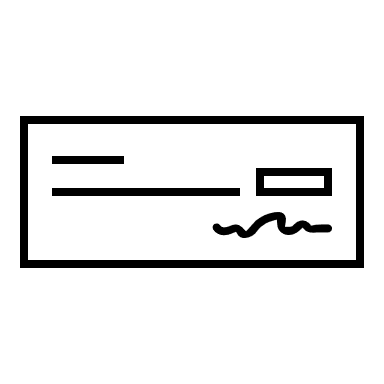 36
Les témoins (2)
Les témoins peuvent :
37
Les témoins (3)
Les témoins ne peuvent en aucun cas :
38
Les témoins (4)
Si un témoin ne respecte pas ces règles, vous pouvez lui donner un avertissement ou même l'expulser du local, selon le degré de gravité que vous estimerez devoir donner à l'incident. Consignez dans le procès-verbal la mesure prise (par exemple l'ordre d'expulsion) et les motifs de celle-ci.
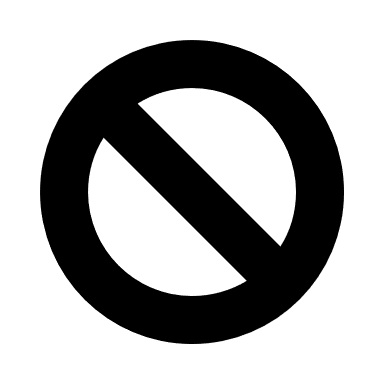 39
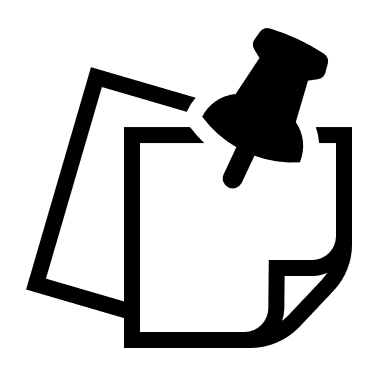 Aide-mémoire
40
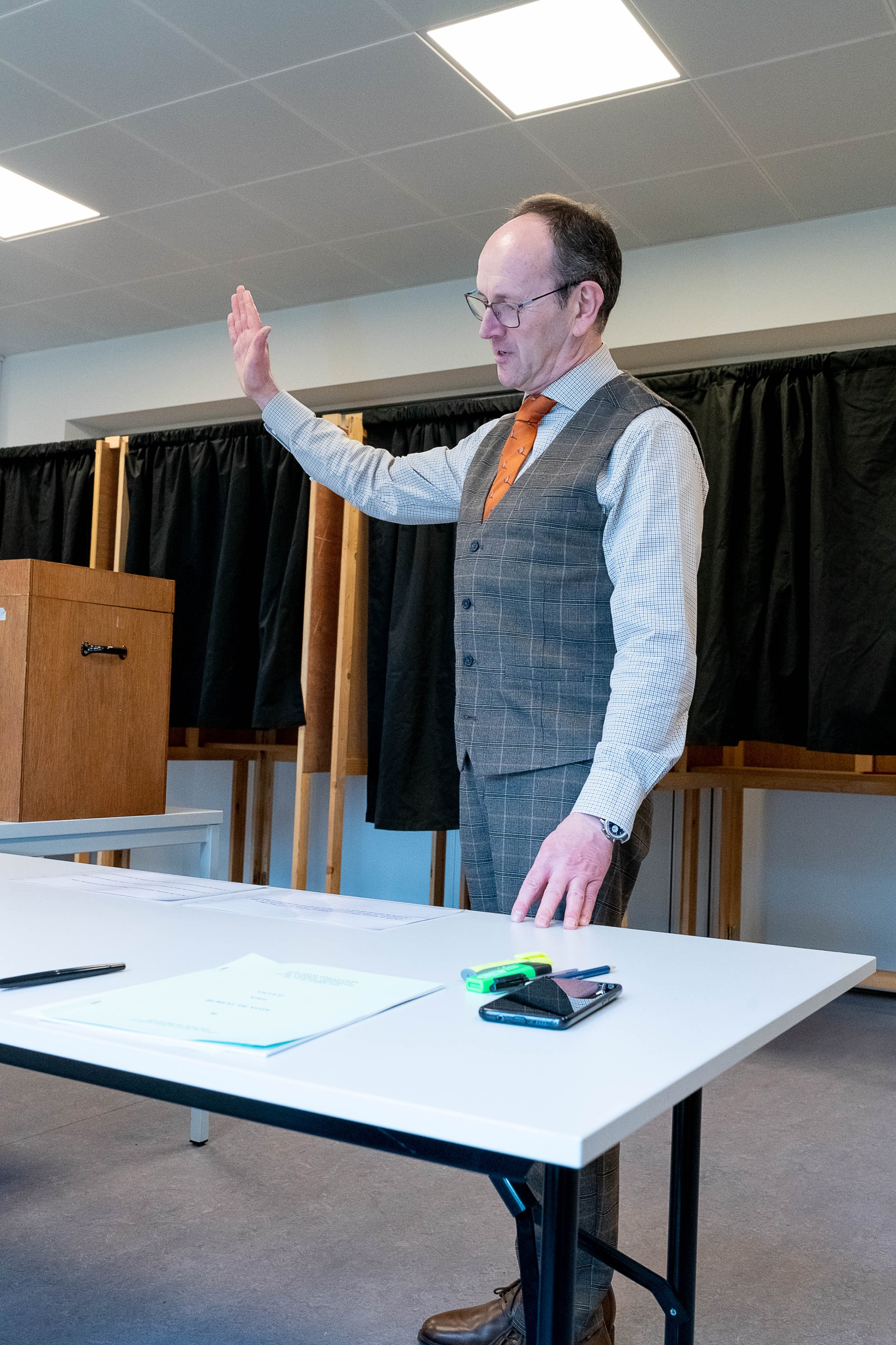 Constitution du bureau de vote
Présence à partir de 6h45
Compléter le relevé des assesseurs absents
Prestation de serment
D’abord assesseurs, secrétaire et témoins
Ensuite président, en présence du bureau constitué

« Je jure de recenser fidèlement les suffrages et de garder le secret des votes »
41
Que faire si le bureau est incomplet à 7h ? (1)
Si le nombre total de titulaires et suppléants est inférieur à quatre, vérifiez si des assesseurs suppléants convoqués pour les autres bureaux de votre centre de vote sont disponibles.
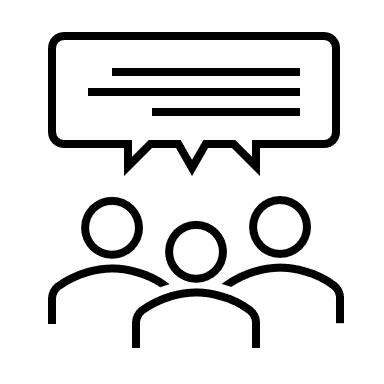 42
Que faire si le bureau est incomplet à 7h ? (2)
Si toujours pas complet, vous pouvez recourir aux électeurs convoqués dans votre local de vote.

Les électeurs ne peuvent refuser cette désignation sans motif valable (aidant, travail,...)
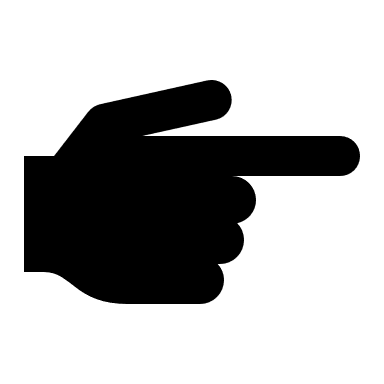 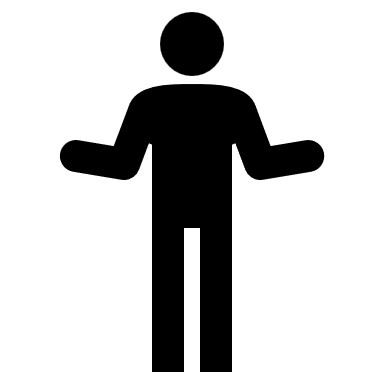 43
Que faire si le bureau est incomplet à 7h ? (3)
3) 	Si le président est absent, il est remplacé par 	l’assesseur le plus expérimenté et, à 	expérience 	égale, le plus âgé.
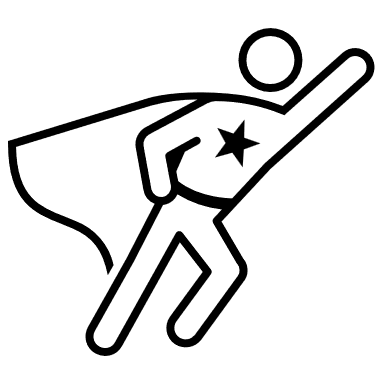 44
Contrôle des bulletins et urnes
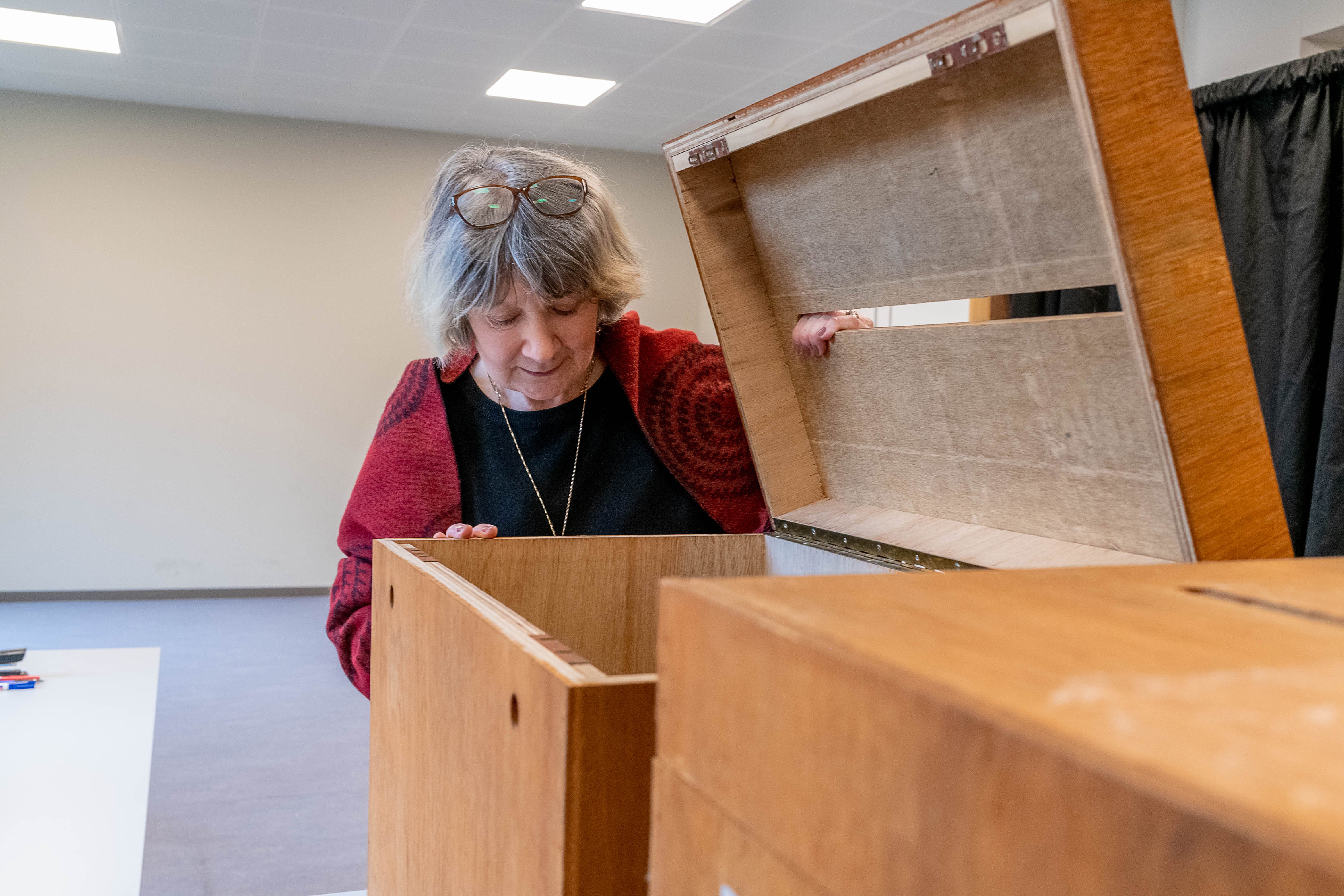 Les urnes
Ouvrir et vérifier qu’elles sont vides, puis sceller.
Les bulletins
Astuce : compter par paquet de 50.

Si problème (nombre ou couleur incorrecte)  Contacter la cellule élection de votre commune.
45
2
1
3
4
5
6
8
9
7
Estampillage des bulletins de vote
Tirez au sort un numéro entre 1 et 9. 
Ceci déterminera l’emplacement du timbre à date sur les bulletins de vote pliés et remis aux électeurs.
46
47
Les membres du bureau votent au préalable.Le scrutin s’ouvre à 8h et se clôture à 13h.
48
Répartition des tâches
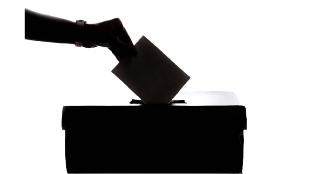 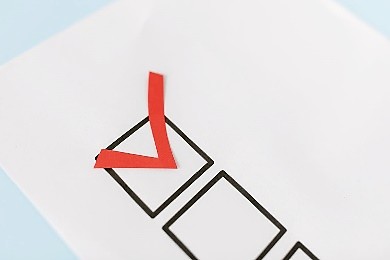 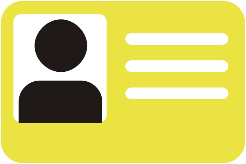 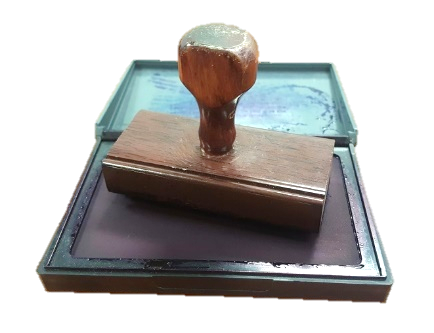 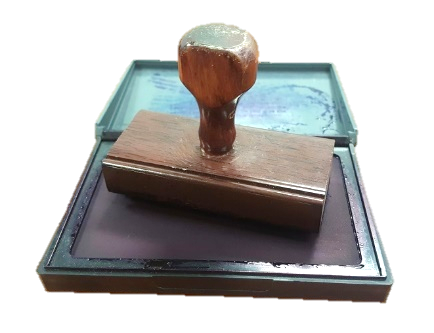 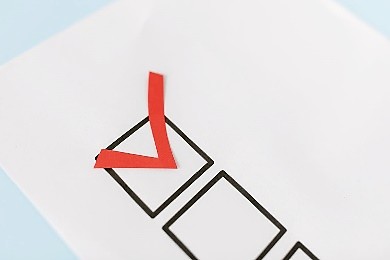 *Carte d’identité, passeport, titre de séjour ou permis de conduire (belge ou européen)
49
Types d’électeurs
Étrangers
Convocation bleue
Commune uniquement
Bulletin blanc uniquement
Belges
Convocation blanche
Commune + province
Bulletin blanc + bulletin vert
50
Comment cocher le registre des électeurs ? (1)
51
Comment cocher le registre des électeurs ? (2)
52
Police du local
Maintien de l’ordre et du respect du secret du vote
Veiller à ce qu’aucun objet suspect (sac ou autre) ne soit abandonné dans votre bureau par un électeur
53
Au moins un isoloir aménagé par bureau de vote
54
Une chaise est mise à la disposition des personnes à mobilité réduite n'utilisant pas un fauteuil roulant.
55
Assistance à un électeur
En cas de doute sur la probité de l’accompagnant, le bureau statue.
Dans tous les cas, les personnes et la décision sont inscrites au procès-verbal.
Si, par suite d'un handicap physique, mental ou sensoriel, un électeur est dans l'impossibilité de se rendre seul dans l'isoloir ou d'exprimer lui-même son vote, il peut se faire accompagner d’un électeur de son choix.
56
Un électeur ne peut être accompagnant que d’une seule personne
Seul le président du bureau de vote (ou celui/celle qu’il délègue) peut accompagner les électeurs qui en font la demande sans limite.
57
Sont concernées par l’assistance au vote :
Les personnes à mobilité réduite
58
Sont également concernées par l’assistance au vote les personnes qui connaissent des difficultés :
Dont la langue maternelle n’est pas une des langues nationales, quand cela a pour conséquence des difficultés de lecture
Dans le domaine du fonctionnement physique, mental, sensoriel ou de l’apprentissage
D’ordre psychique
Par suite d'une maladie chronique ou dégénérative
59
Électeurs admis ayant changé de nom
Il est possible qu’entre l’arrêt du registre des électeurs et le jour de l’élection, un électeur ait changé de nom. La commune devra vous avoir communiqué ce changement et aura adapté le registre de scrutin.
Si le nom de l’électeur sur sa convocation ne correspond pas à celui de sa carte d’identité, mais que les autres données sont exactes (numéro de registre national, numéro d’électeur, nom au registre de scrutin), vous admettez cet électeur au vote.
60
Electeurs qui produisent 
une décision du collège communal ou un extrait d’un arrêt de la Cour d’appel ordonnant leur inscription ;
une attestation du collège communal prouvant que les intéressés possèdent la qualité d’électeur.
Le président, le secrétaire, les assesseurs titulaires et suppléants qui exercent leur fonction dans le bureau , même s’ils n’y ont pas été convoqués.
les témoins qui exercent leur fonction dans le bureau de vote ;
L’électeur qui a été réorienté vers votre bureau en raison de son accessibilité ;
L’électeur qui a accompagné un autre électeur pour autant qu’ils soient électeurs de la même commune.
Electeurs admis bien que non-inscrits sur le registre de scrutin
61
Procuration : principes généraux
Le mandataire vote dans le bureau indiqué sur la convocation du mandant. S’il est convoqué dans le même bureau, il reçoit tous les bulletins en même temps
1 mandataire = 1 procuration
Interdit d’en porter plusieurs
62
Motifs de procuration et pièce(s) justificative(s) (1)
63
Motifs de procuration et pièces justificative (2)
64
1) Le formulaire officiel doit être entièrement complété
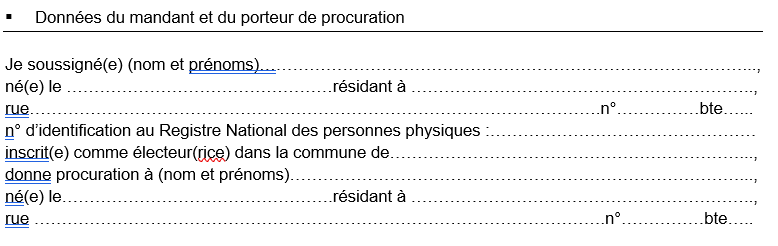 65
2) La raison de la procuration doit être spécifiée
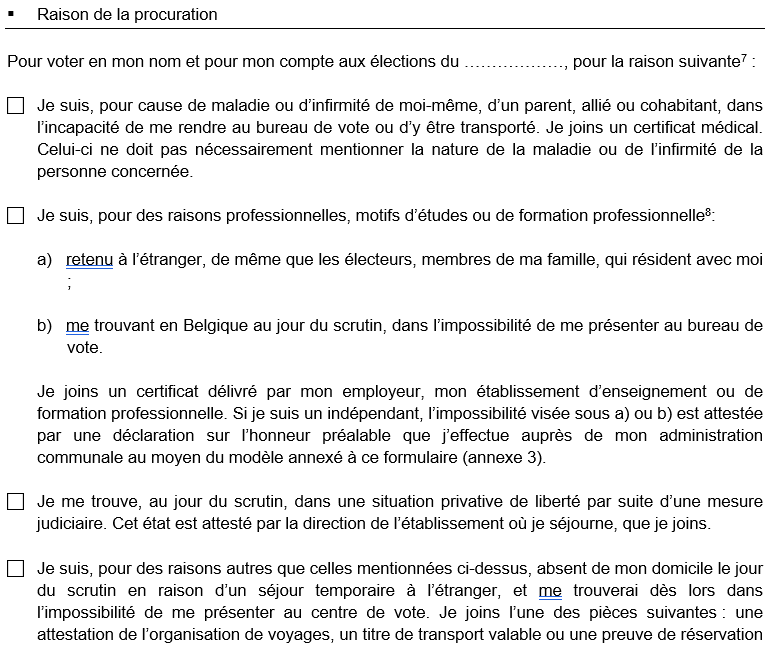 66
3) Le formulaire officiel doit être signé par le mandant et le porteur de procuration
67
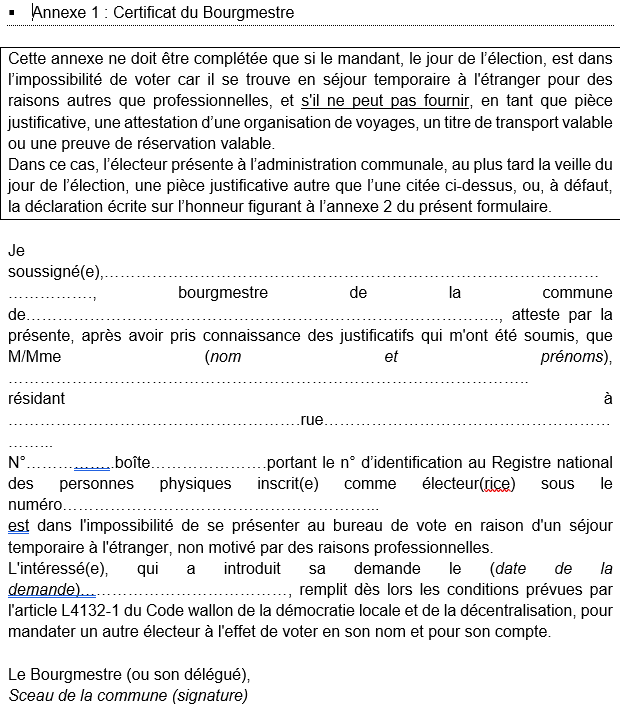 4) Le formulaire officiel est accompagné de la pièce justificative correspondante en annexe : certificat, attestation ou déclaration
68
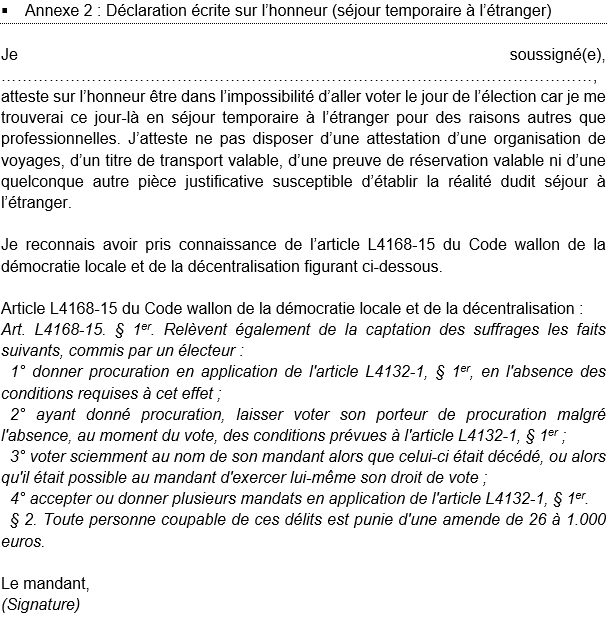 4) Le formulaire officiel est accompagné de la pièce justificative correspondante en annexe : certificat, attestation ou déclaration
69
4) Le formulaire officiel est accompagné de la pièce justificative correspondante en annexe : certificat, attestation ou déclaration
70
4) Le formulaire officiel est accompagné de la pièce justificative correspondante en annexe : certificat, attestation ou déclaration
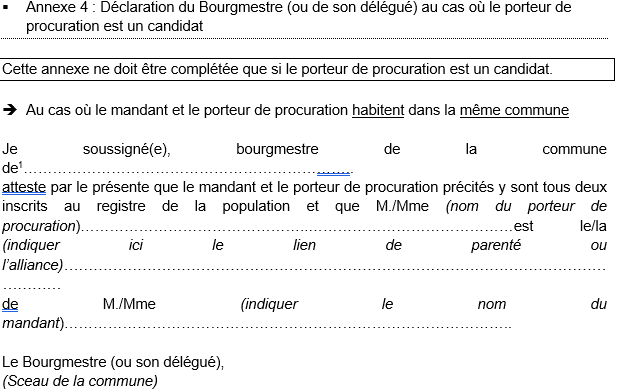 71
4) Le formulaire officiel est accompagné de la pièce justificative correspondante en annexe : certificat, attestation ou déclaration
Annexe 4 (mandataire candidat d’une commune différente du mandant)
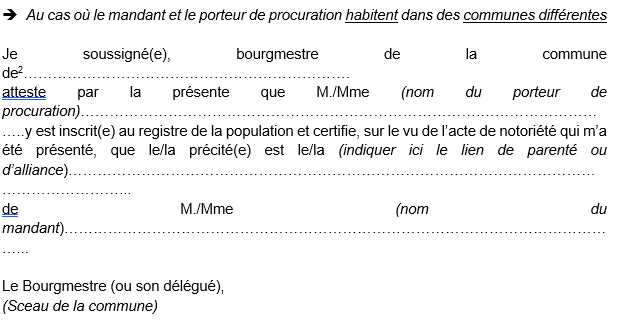 72
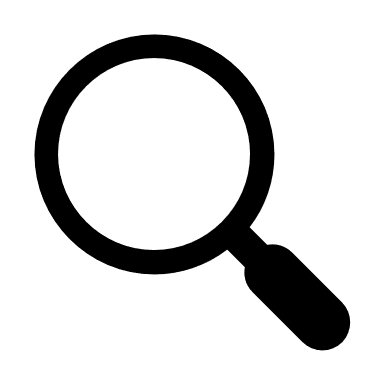 Le président ne peut en aucun cas décider du bien-fondé d'une procuration.
La tâche du président se limite à vérifier si le mandataire est en possession des documents prescrits par la loi. Si l’ensemble des documents ne sont pas présentés dûment complétés, la procuration est refusée et le mandant considéré absent.
73
Bulletins de vote repris
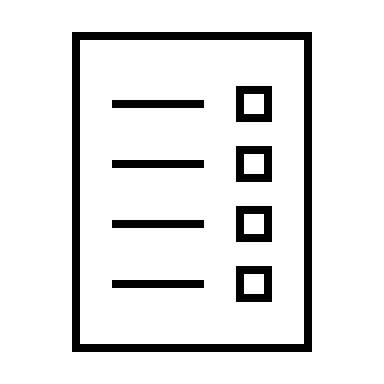 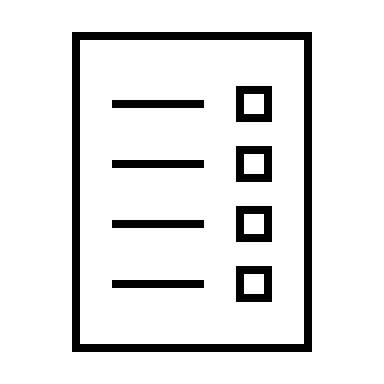 Le bulletin doit être repris si l’électeur déplie son bulletin et que son vote est visible. Celui-ci doit voter de nouveau
Le bulletin est repris à la demande de l’électeur qui a par inadvertance abîmé le bulletin
74
La fin du scrutin à 13h
Les électeurs n’entrent plus sauf s’ils sont déjà dans le local ou la file d’attente
A la clôture du bureau, compléter les éventuelles parties manquantes du PV
75
Après la clôture du scrutin
76
Les urnes restent fermées
Procédez, devant le bureau, à l'obturation de l'orifice par lequel les bulletins sont introduits, à l'aide d'un papier adhésif.
Estampillez ensuite le papier adhésif en quatre endroits, de manière à ce que le timbre chevauche chaque fois la limite entre le papier adhésif et la surface de l'urne.
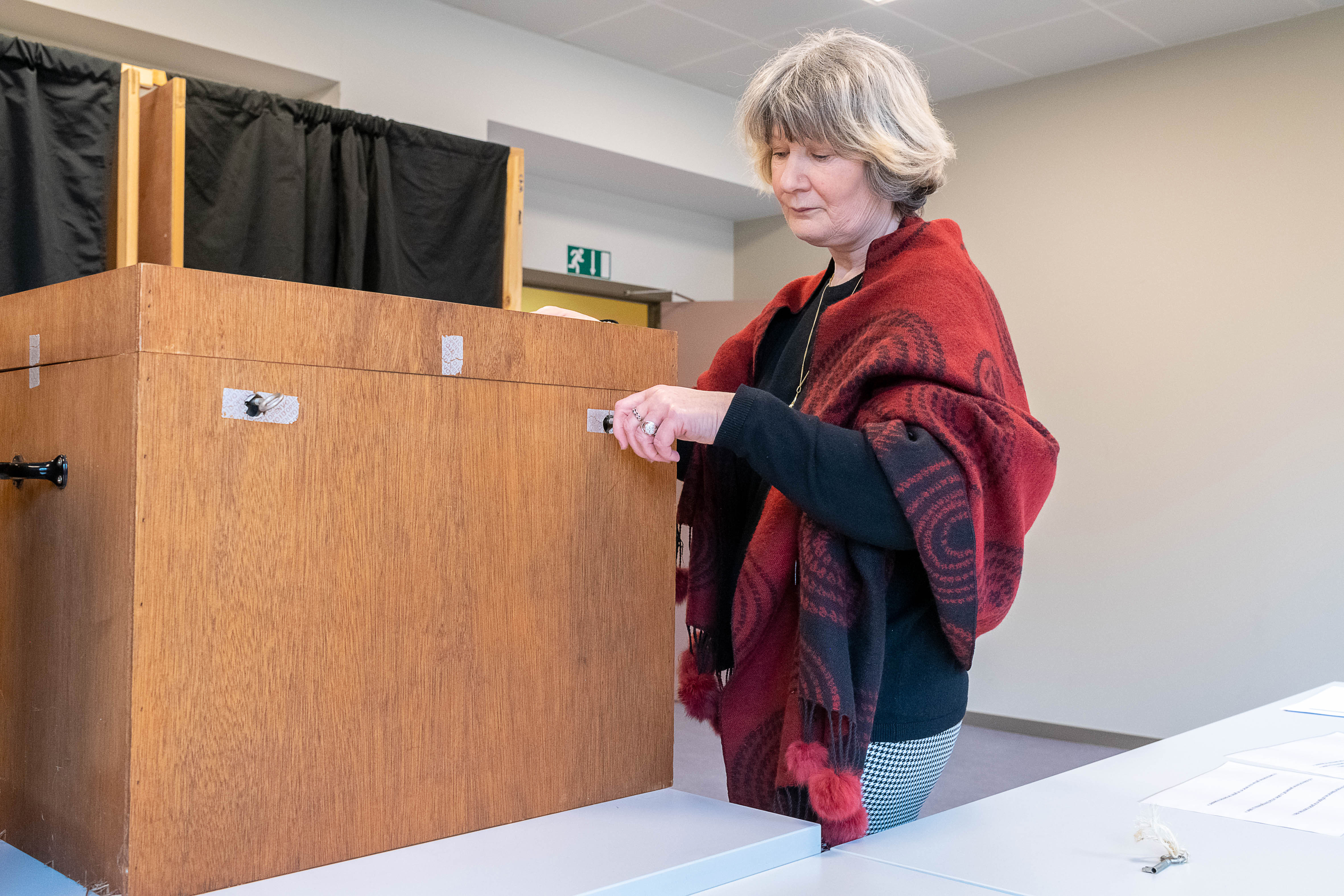 77
Relevés de bulletins
Nombre de bulletins repris
Nombre de bulletins déposés
Nombre de bulletins non-employés
78
Relevé des électeurs et assesseurs
Relevé des assesseurs absents
Surligner le nom des électeurs absents dans le 3ème registre
Relevé des électeurs admis au vote
79
Rédaction et lecture du procès-verbal
Les membres du bureau et les témoins signent le procès-verbal
Le PV est glissé dans une enveloppe estampillée destinée au bureau de dépouillement communal
80
Mise sous enveloppe
Toutes les enveloppes sont munies d’une étiquette de la couleur de l’élection, portant les mentions suivantes :

le nom de la commune, 
le nom du district,  
la date de l'élection, 
le numéro du bureau, 
le contenu.
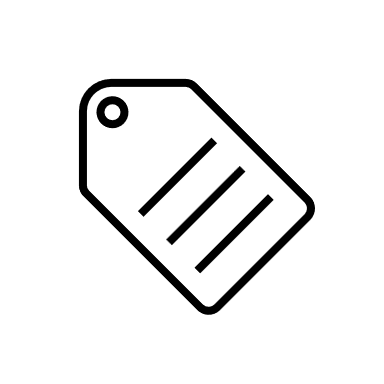 81
Placez dans des enveloppes séparées et scellées, à remettre au bureau de dépouillement communal
Les deux exemplaires du procès-verbal + le brouillon, le cas échéant
La troisième copie du registre de scrutin (relevé des électeurs absents surlignés)
Chaque exemplaire du registre de scrutin, utilisé pour pointer les électeurs
Les formulaires de procuration et les pièces justificatives qui les accompagnent
Le relevé des électeurs admis au vote bien que non-inscrits sur le registre des électeurs (annexe au PV)
82
Le relevé des assesseurs absents (avec leurs éventuelles pièces justificatives) est à placer dans une enveloppe adressée au Procureur du Roi
83
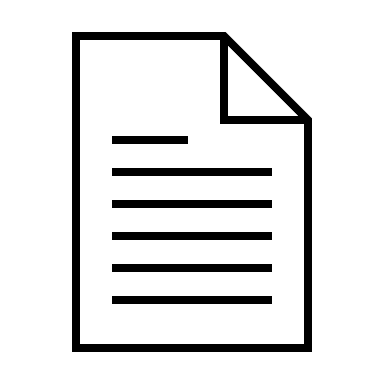 Le relevé des électeurs absents
Ainsi que les pièces transmises par les électeurs absents aux fins de justification, dans une autre enveloppe adressée au Procureur du Roi.
84
Placez dans autant d’enveloppes distinctes portant une étiquette de la couleur de l’élection communale :
Les bulletins inutilisés pour l’élection communale
Les bulletins repris pour l’élection communale
Le bulletin modèle pour l’élection communale, signé par tous les membres du bureau et les témoins.
85
Placez dans autant d’enveloppes distinctes portant une étiquette de la couleur de l’élection provinciale :
Les bulletins inutilisés pour l’élection provinciale
Les bulletins repris pour l’élection provinciale
Le bulletin modèle pour l’élection provinciale, signé par tous les membres du bureau et les témoins.
86
Scellez les enveloppes à l’aide de l’adhésif prévu à cet effet et faites signer les enveloppes sur ce scellé par les membres du bureau et les témoins qui le souhaitent.
87
Le colis destiné au bureau de dépouillement communal rassemble les enveloppes contenant (1) :
Les registres de scrutin ; 

Les bulletins repris pour l’élection communale ;

Les bulletins inutilisés pour l’élection communale ;
 
Les bulletins modèles  ;
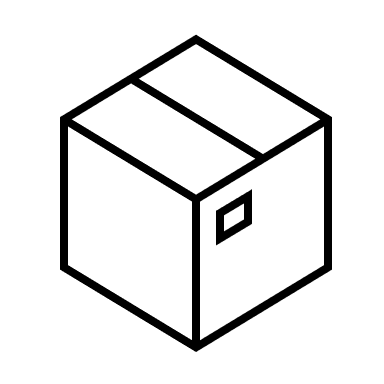 88
Le colis destiné au bureau de dépouillement communal rassemble les enveloppes contenant (2) :
Les deux exemplaires du procès- verbal ;
L’urne contenant les bulletins de l’élection communale et ses clés ;
Le relevé des assesseurs absents et leurs éventuelles pièces justificatives ;
Le relevé des électeurs absents et leurs éventuelles pièces justificatives ;
Les procurations et leurs pièces justificatives.
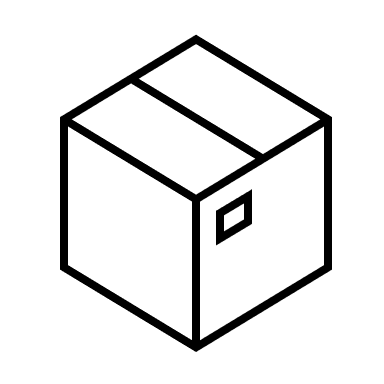 89
Le colis destiné au bureau de dépouillement provincial rassemble les enveloppes contenant :
Les bulletins repris pour l’élection provinciale ;

Les bulletins inutilisés pour l’élection provinciale ;

L’urne contenant les bulletins de l’élection provinciale.
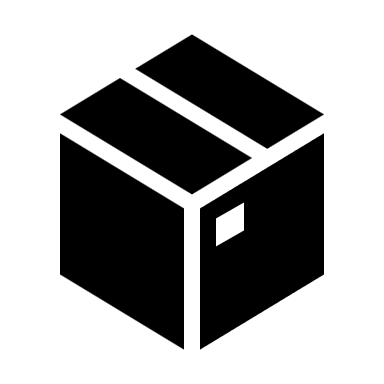 90
Acheminement des paquets (1)
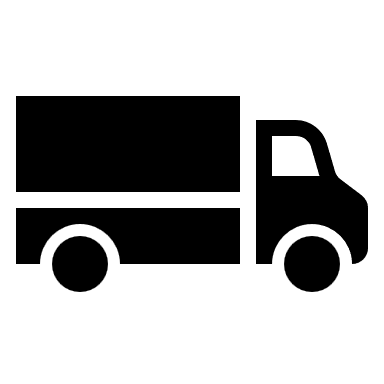 Vous êtes chargé de transmettre les colis destinés aux bureaux de dépouillement communal et provincial. Vous pouvez vous faire assister d’un assesseur.
91
Acheminement des paquets (2)
Si vous avez dû amener les urnes provinciales dans une autre commune ou qu’un des assesseurs ne réside plus dans la commune où il a été désigné, vous avez droit à un remboursement de vos frais de déplacements.

 Cette demande est à introduire via la plateforme « Mon Espace ».
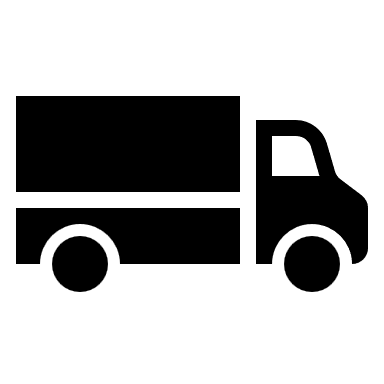 92
Formulaire de déclaration de créance
Avant de libérer les assesseurs et le secrétaire, assurez-vous qu’ils ont bien reçu l’information concernant le formulaire de déclaration de créance « Remboursement des frais de déplacement des membres du bureau électoral » et qu’ils savent comment le compléter.
Ce dernier sera accessible via la plateforme 
« Mon Espace ».
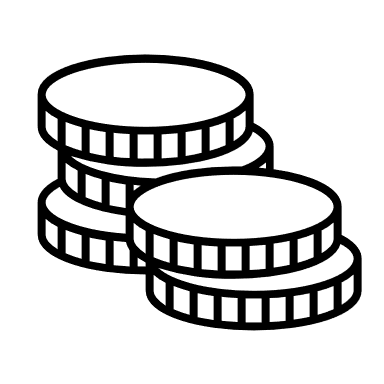 93
Remise de l’urne au bureau de dépouillement
Accompagné de l’assesseur que vous aurez désigné à cet effet, transportez sans tarder les colis au local de dépouillement communal correspondant à votre bureau. Les témoins qui le désirent peuvent vous accompagner.

Remettez-le ou les colis au président du bureau de dépouillement, qui vous donnera en échange un récépissé, à conserver par vos soins.
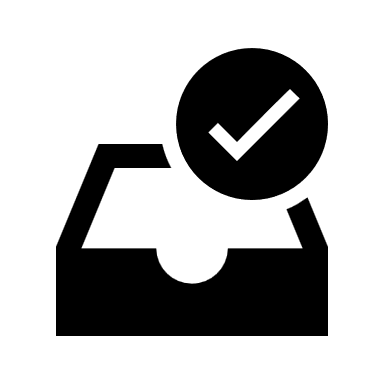 94
Encodage des jetons de présence dans Mon Espace (1)
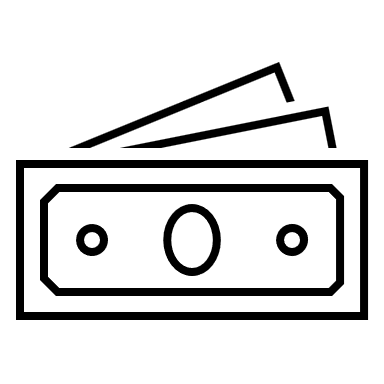 Le président doit encoder les coordonnées et données bancaires des assesseurs sur Mon Espace. 
Deux possibilités :
Si un ordinateur avec connexion est disponible au centre de dépouillement, vous pouvez en profiter pour réaliser cette dernière tâche;
Vous vous connectez sur votre ordinateur ou smartphone dans les 30 jours qui suivent.
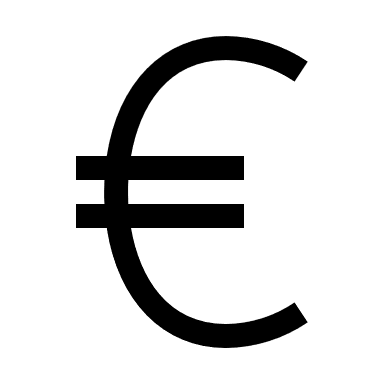 95
Encodage des jetons de présence dans Mon Espace (2)
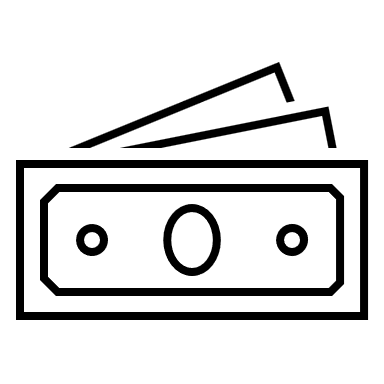 Si un assesseur quitte son poste, il partagera la moitié de son jeton de présence avec la personne qui le remplace, peu importe le temps passé en poste par chacun.
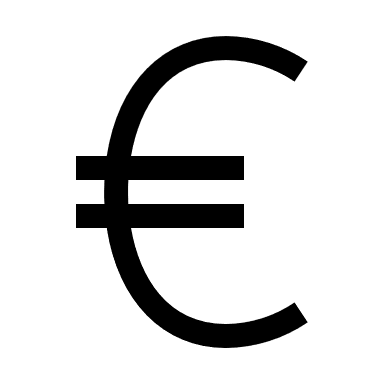 96
Votre tâche est terminée
Nous vous remercions de votre précieuse collaboration à la bonne conduite du scrutin
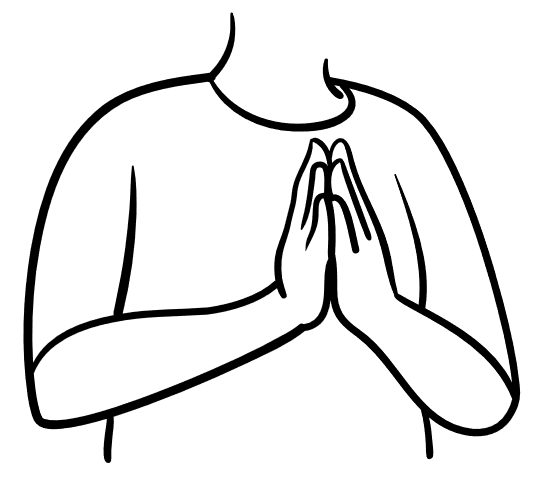 97
Merci pour votre attention !
SPW Intérieur et Action sociale
Direction de la Prospective et du Développement
Septembre-octobre 2024
Formation des présidents de bureau de vote
Portail des élections locales

Vademecum bureau de vote
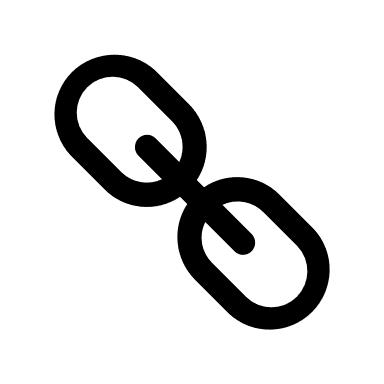 SPW Intérieur et Action sociale
Direction de la Prospective et du Développement
Septembre-octobre 2024